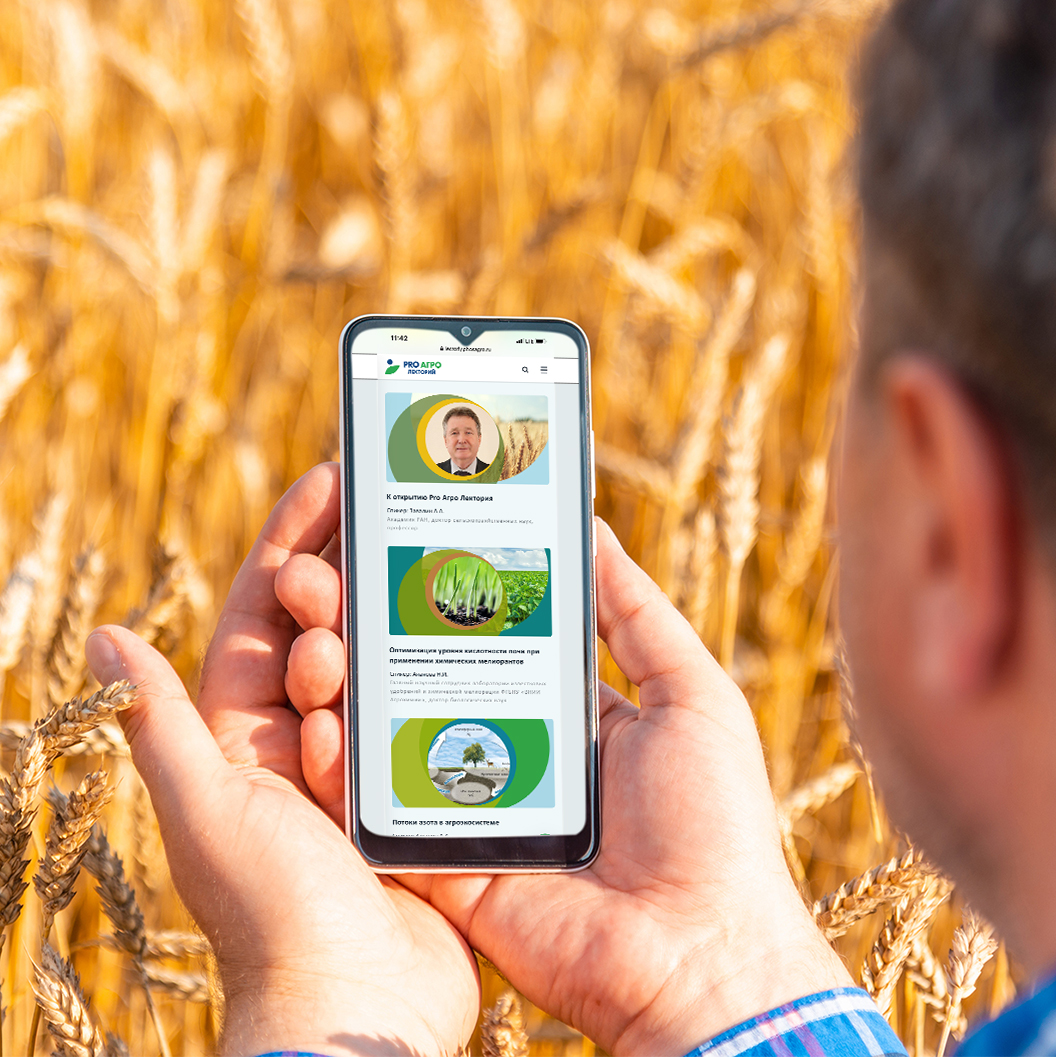 Инновации в работе современного агрария Портрет агрария и его отношение к цифровым сервисам и инструментам
Мария ШаклановаИсследователь и лидер проектов Wonderfullи Центра дизайн-мышления.Опыт проектов в сельскохозяйственной отрасли
Что вы узнаете?
Что помогает и что мешает цифровизации хозяйств в РФ?
Что такое эмпатия и как она помогает сотрудникам предприятий внедрять инновации?
Портрет современного агрария: отношение к технологиям
Как придумывать способы внедрения технологий в организации?
2
Спикер
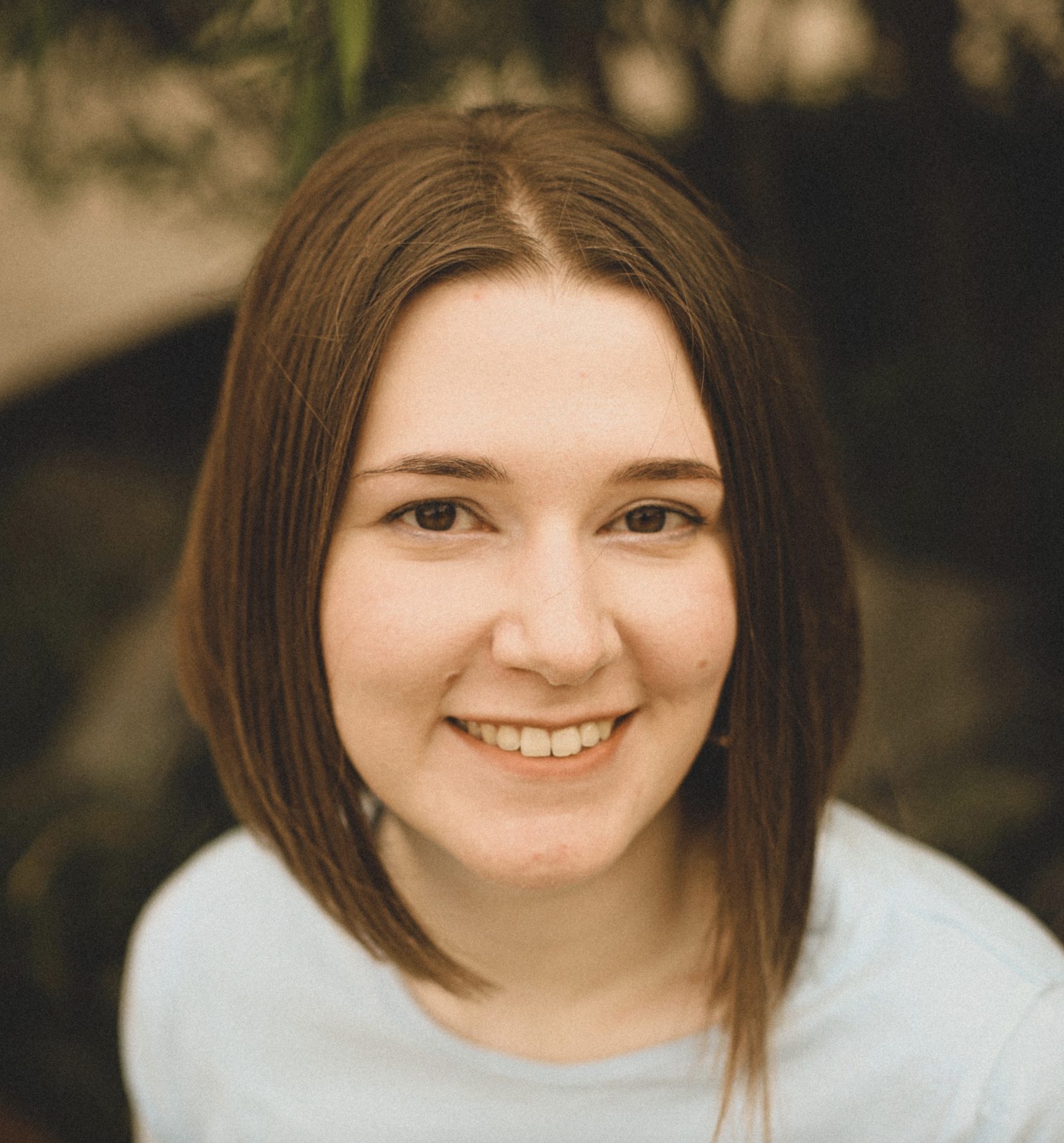 Мария Шакланова
Исследователь и лидер проектов Wonderfull и Центра дизайн-мышления
Опыт проектовв сельскохозяйственной отрасли
3
Как смотреть эту лекцию?
Вопросы: ставьте видео на паузу и попробуйте сначала ответить сами
Выполняйте упражнения
Применяйте инструменты из лекции в реальной жизни:)
4
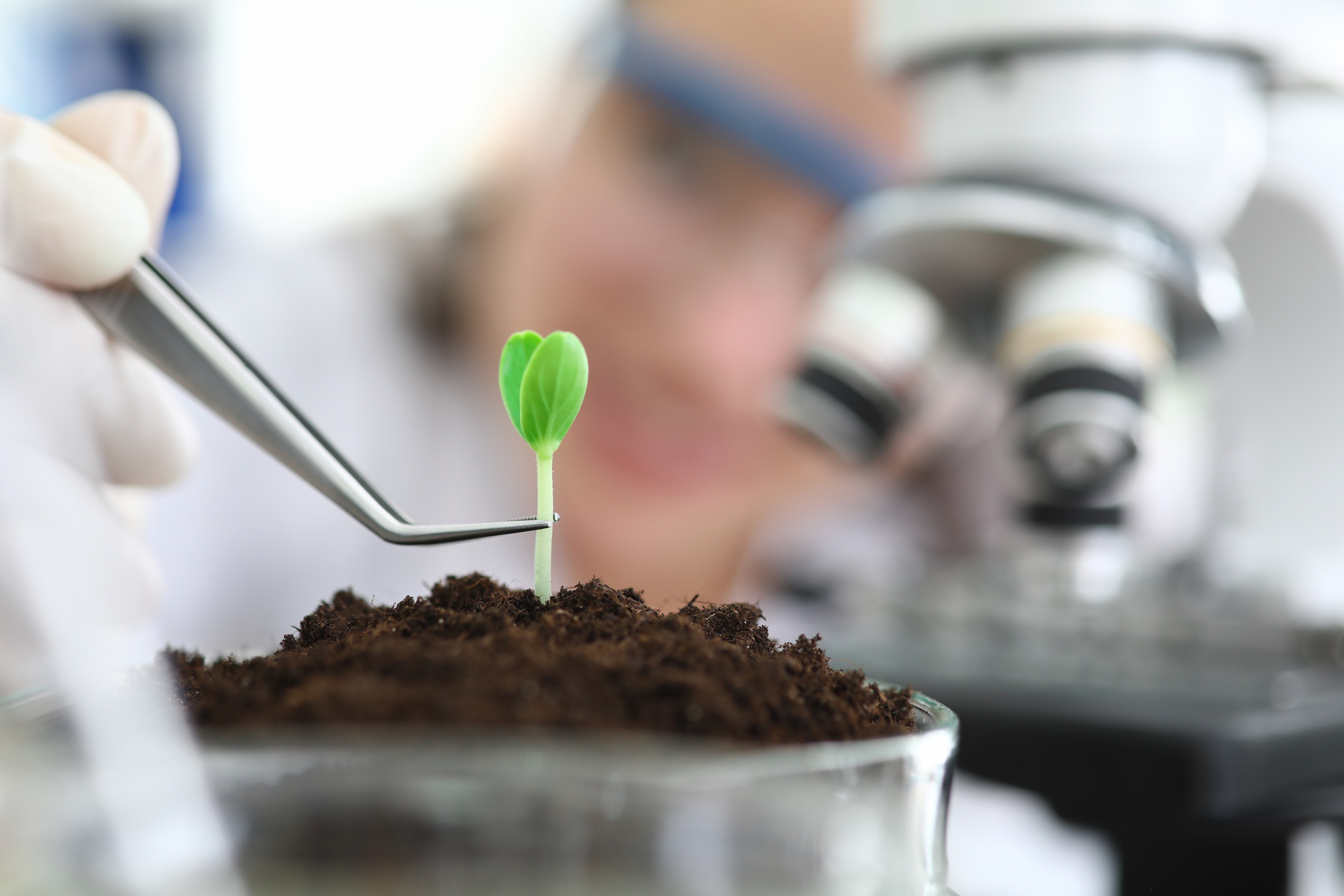 Какие технологиив области сельского хозяйства вы знаете?
Технологии аграрного рынка
Управление техникой
Беспилотники
Системы управления предприятием (FMS)
Отслеживание объектов
Биотех для растениеводства и животноводства
SMART FARMING
БИОТЕХНОЛОГИИ
Селективные технологии и геномика
Онлайн-консалтинг
Альтернативный белок
Точное земледелие
МАРКЕТПЛЕЙСЫ
АЛЬТЕРНАТИВНЫЕ ФЕРМЫ
Источник: Rusbase https://rb.ru/agrotech/
В России идет активное освоение практически всего спектра элементов точного земледелия, но на данный момент наиболее востребованы именно технологии спутникового позиционирования, ГИС-системы и системы мониторинга и контроля техники и качества выполненных работ. Также стремительно развивается рынок ERP-систем для сельского хозяйства, систем контроля и учета в различных отраслях агропроизводства, рынок специализированных данных и программ для их хранения и обработки для принятия правильных и своевременных решений.https://www.agroinvestor.ru/analytics/article/33646-tsifrovizatsiya-apk-modnyy-khayp-ili-realnyy-biznes-instrument-dlya-otrasli/
6
В российском хозяйстве чаще всего используют:
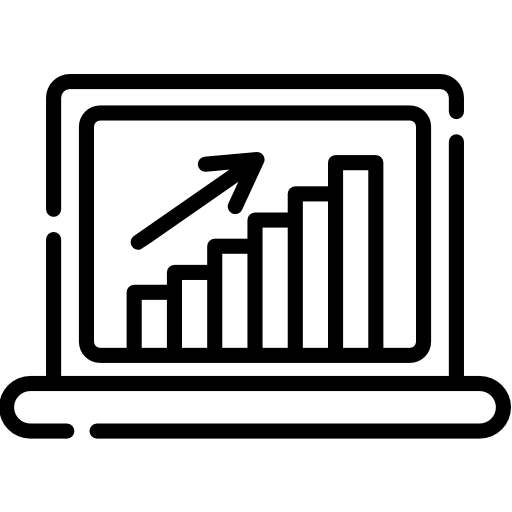 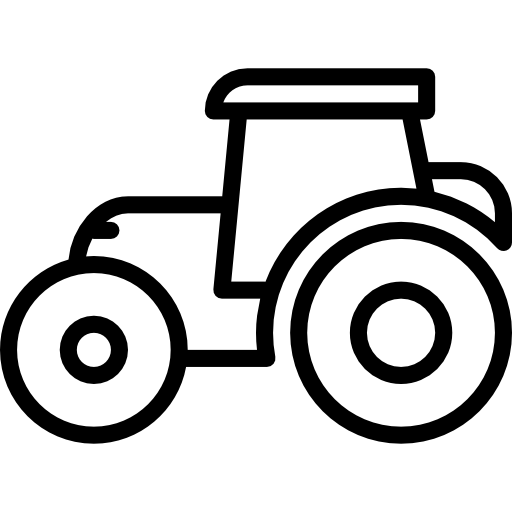 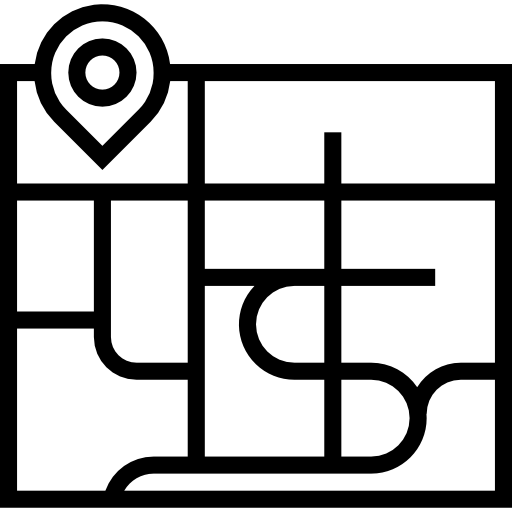 Управление техникой
FMS системы
Точное земледелие
7
Что мешает цифровизации?
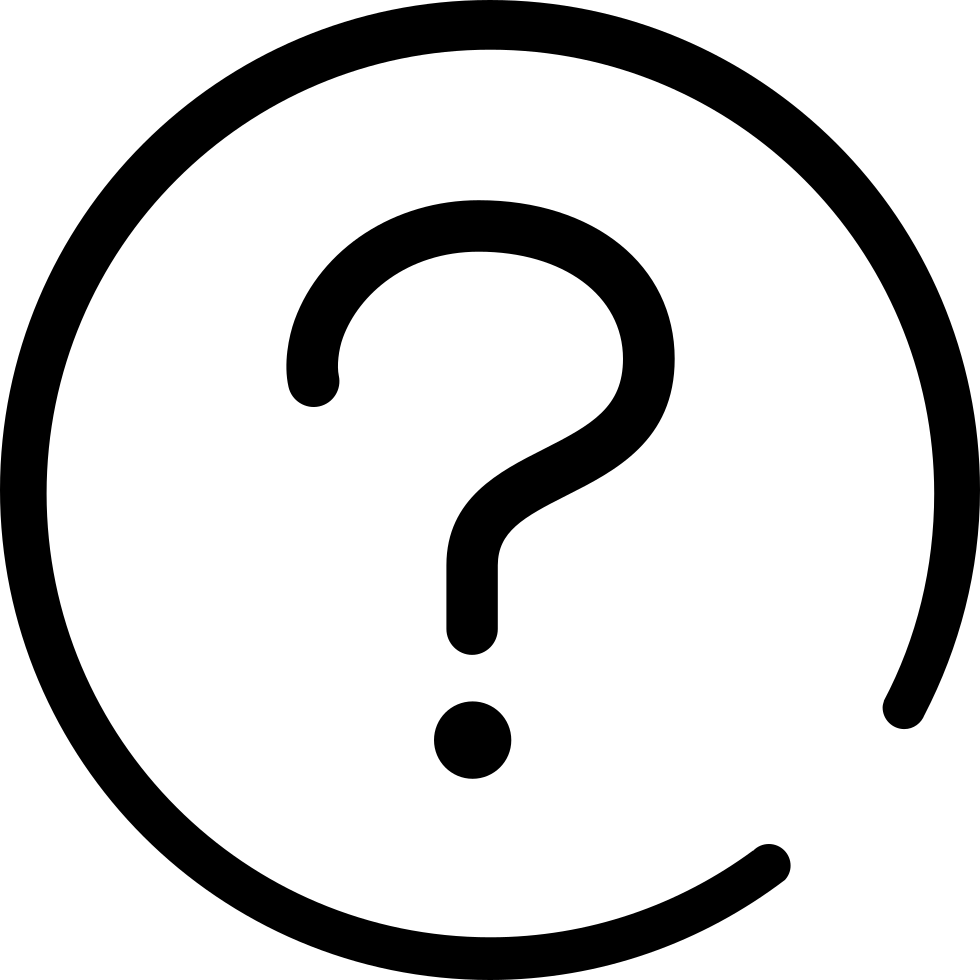 Среди источников: https://regnum.ru/news/polit/3094704.html
Любое использование материалов допускается только при наличии гиперссылки на ИА REGNUM.
8
Что мешает цифровизации?
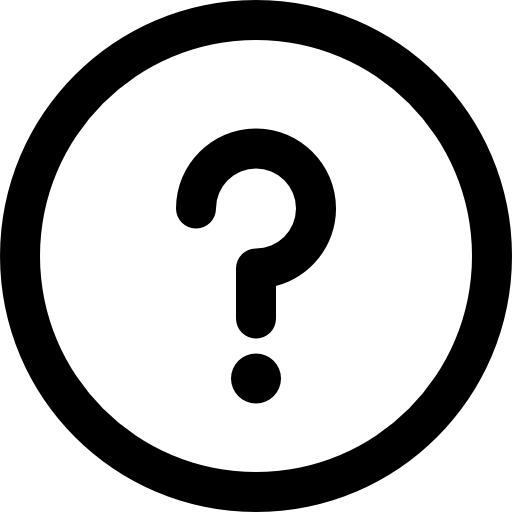 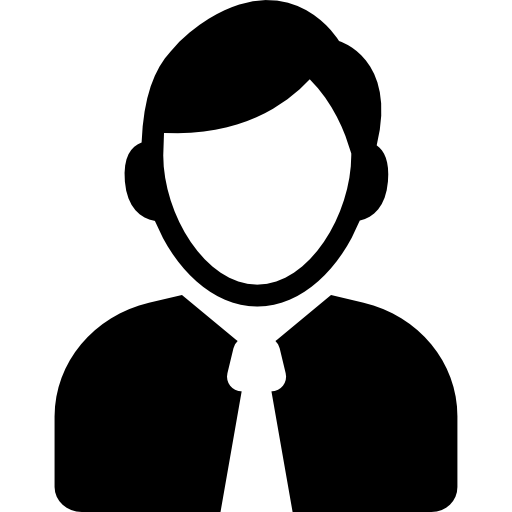 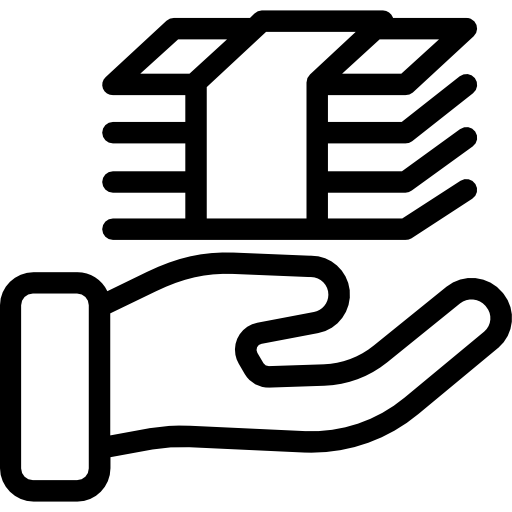 Финансовые ограничения
Недостаток кадров
Непонимание выгод от цифровой трансформации
Среди источников: https://regnum.ru/news/polit/3094704.html
Любое использование материалов допускается только при наличии гиперссылки на ИА REGNUM.
9
Что мешает цифровизации?
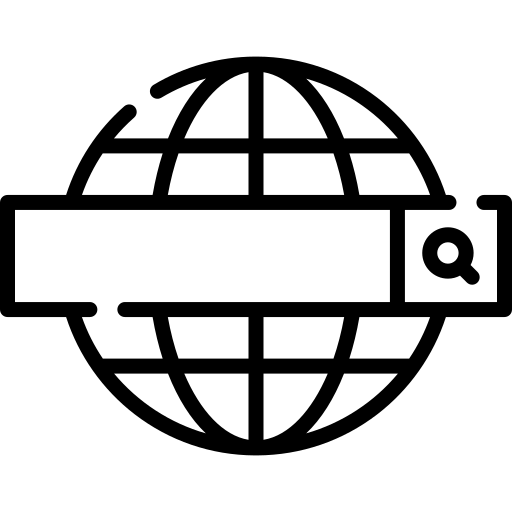 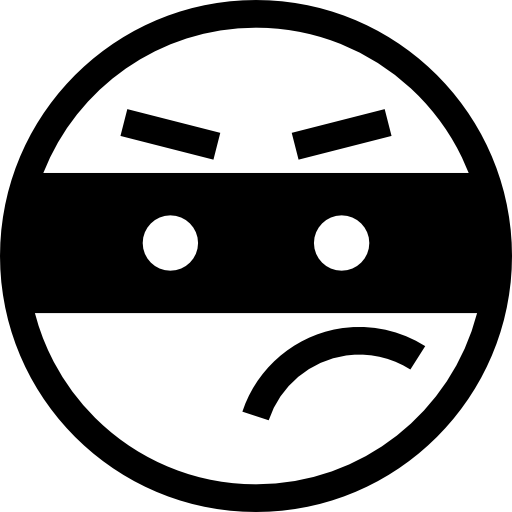 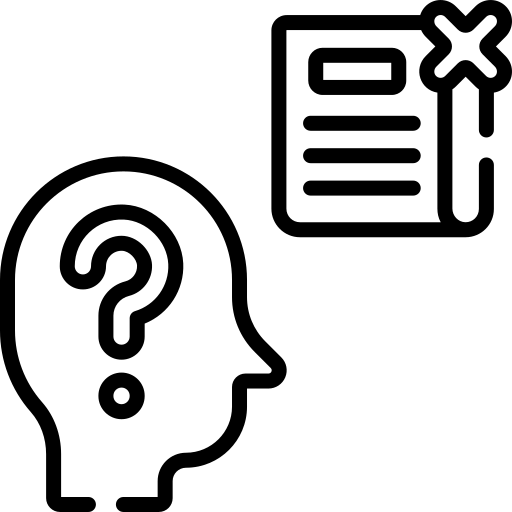 Неудачи при внедрении инноваций: саботаж, бюрократия и т.д.
Мало информации о доступных технологиях
Много разных инструментов,но нет способа их синхронизировать
Среди источников: https://regnum.ru/news/polit/3094704.html
Любое использование материалов допускается только при наличии гиперссылки на ИА REGNUM.
10
Программ и систем много, но интегрировать их — проблема
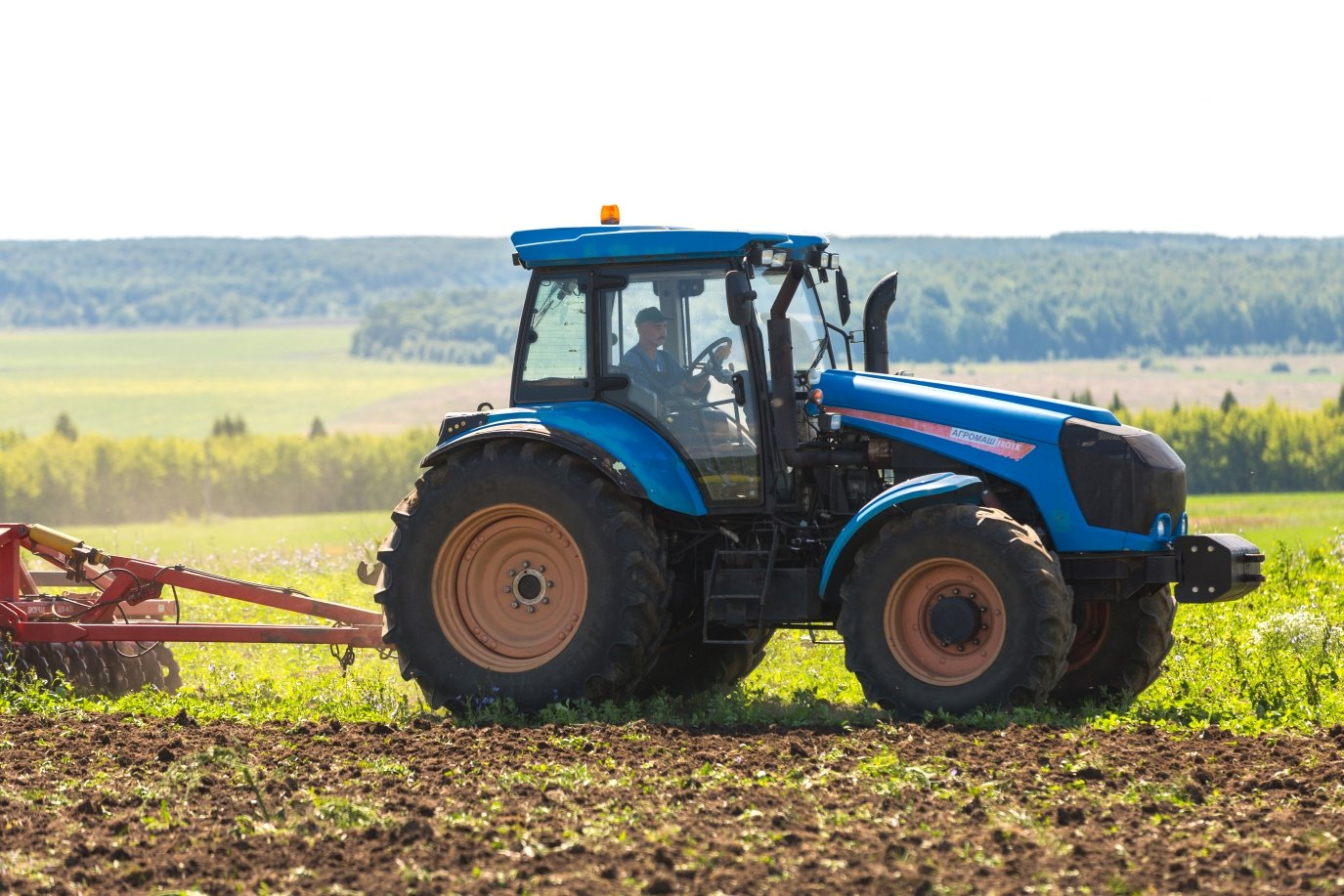 Пример:
В хозяйстве собрали данные по плодородию почвы. Теперь надо было начать вносить удобрения на основе этих данных. У трактора и разбрасывателя удобрений — разные производители, каждый требует плату за настройку. Аграрий отказался от расходов
Источник: РБК https://pro.rbc.ru/news/602a8b259a7947ce9eb924b8?utm_source=amp_rbcpro_full-link

Среди источников: https://regnum.ru/news/polit/3094704.html
Любое использование материалов допускается только при наличии гиперссылки на ИА REGNUM.
11
Но есть и хорошие новости
Данные опросов: примерно 70% аграриев уже используют/внедряют цифровые технологии в хозяйстве
Наше исследование: аграрии готовы осваивать технологии, если понимают, зачем это нужно
Экспертная оценка (РБК): в южных регионах высокий уровень цифровизации хозяйств (90%). В агрохолдингах уровень цифровизации — сравнимый с Европейскими странами
Подробности: https://regnum.ru/news/polit/3094704.html
Любое использование материалов допускается только при наличии гиперссылки на ИА REGNUM.
Опрос предпринимателей АПК из всех федеральных округов по проблематике цифровой трансформации.
12
Использование сервисов становится проще
OneSoil. Просмотр вегетации поля 

Открытая, наглядная и доступная информация на карте

Не нужно обучение, чтобы начать пользоваться
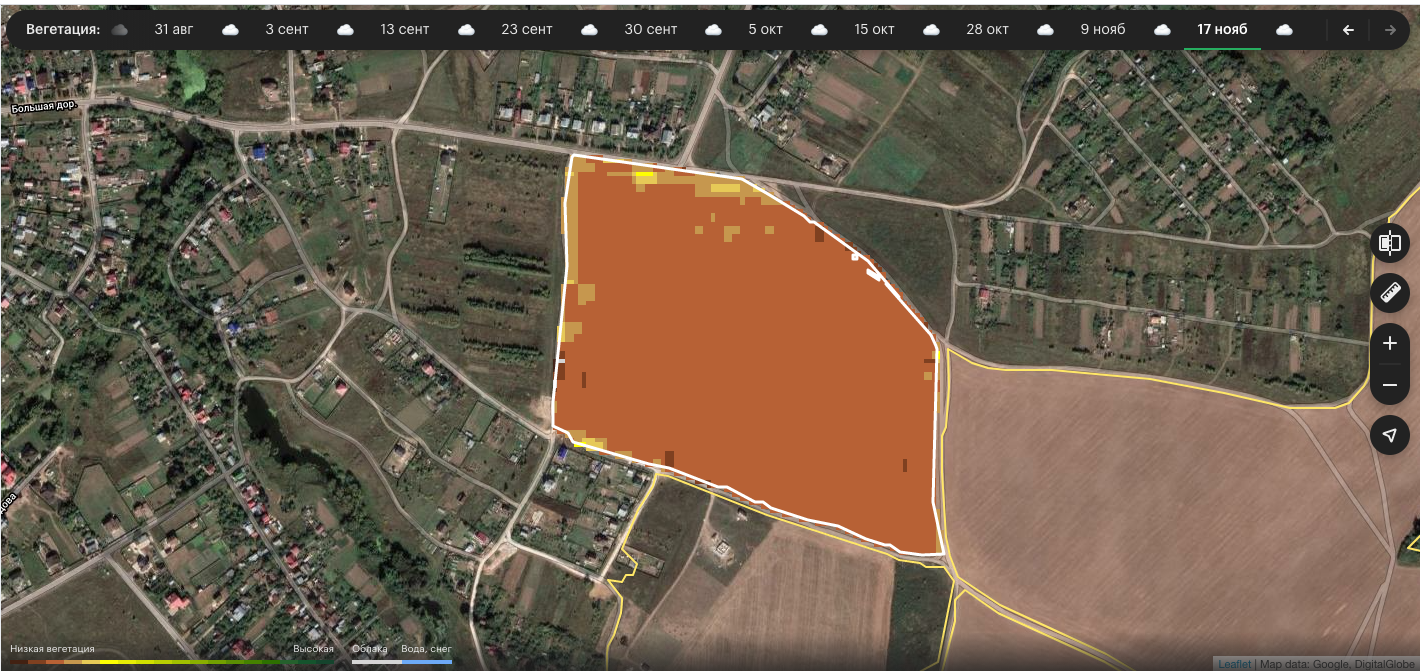 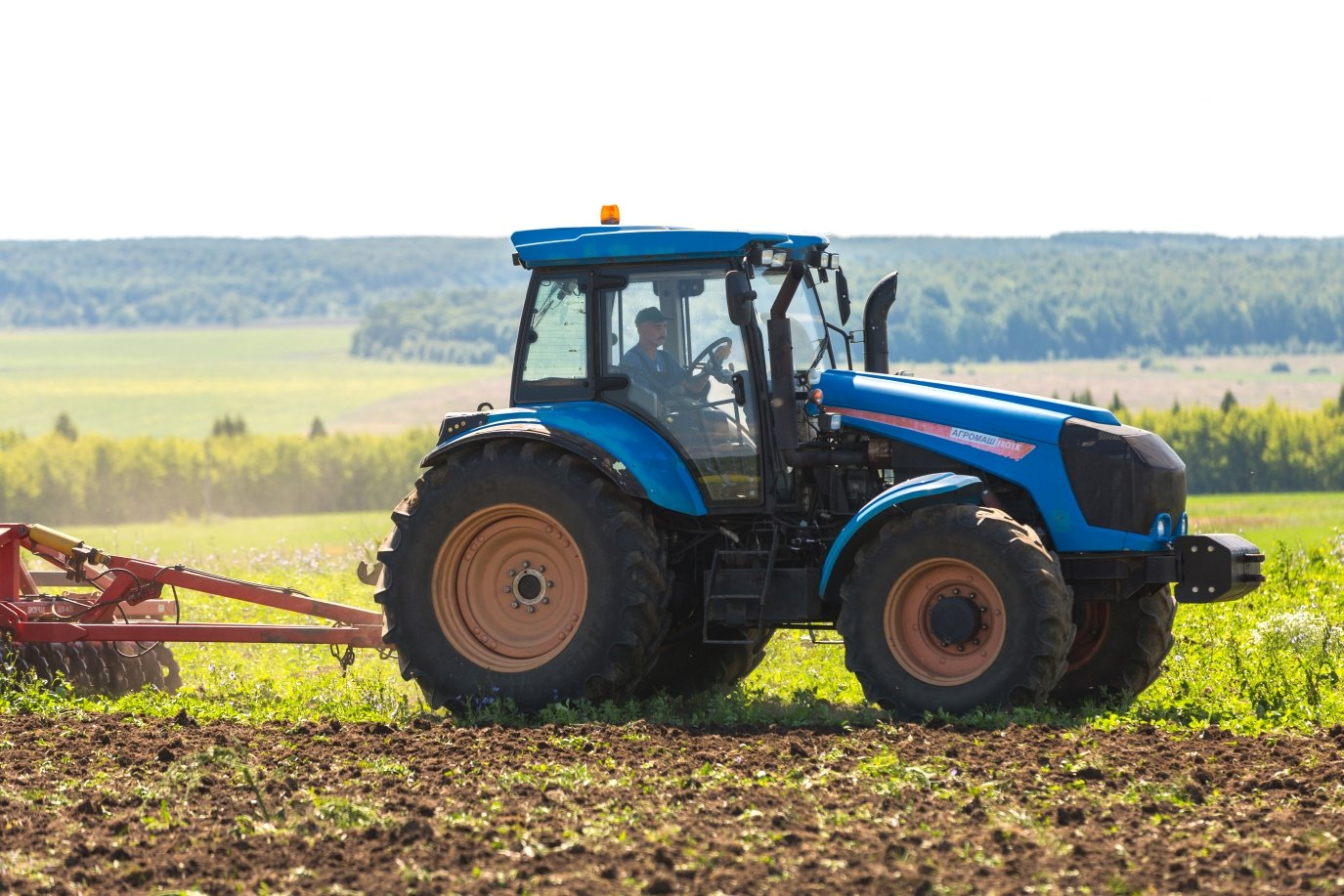 Подробности: https://regnum.ru/news/polit/3094704.html
Любое использование материалов допускается только при наличии гиперссылки на ИА REGNUM.
Опрос предпринимателей АПК из всех федеральных округов по проблематике цифровой трансформации.
13
Внедрение датчиков
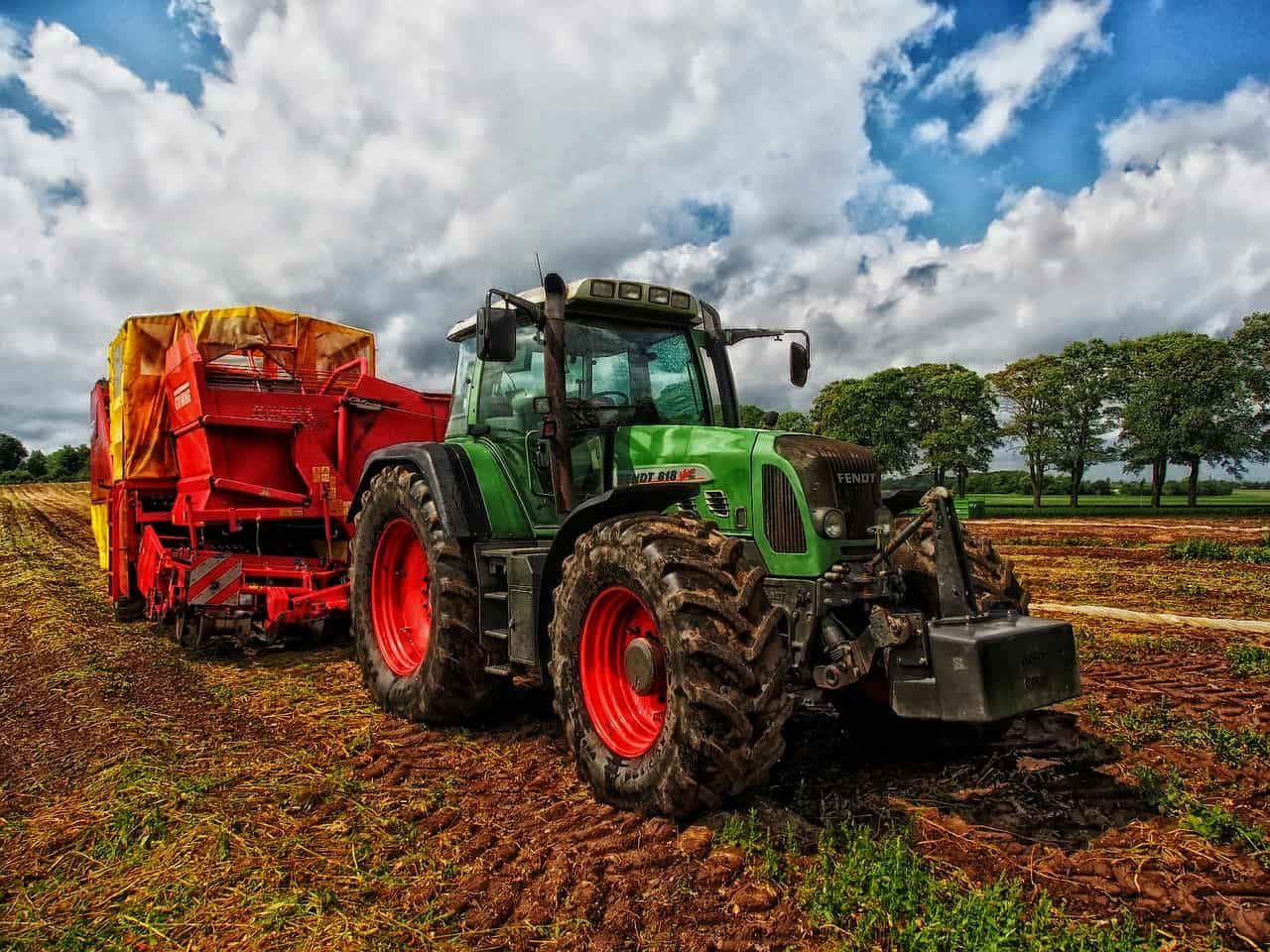 «Рубеж» пытался установить датчикина трактора еще с 2011 г., но безуспешно. «Мужики ломали датчики: им не нравилось, что за ними следят»
Руководство внедрило умную систему аналитики, привязало норму выработки к вознаграждению механизаторов
Теперь трактористы отказываются выходить в поле, если датчики неисправны
Источник: https://www.vedomosti.ru/management/articles/2018/08/10/777840-zarabotat-millioni
https://latifundist.com/blog/read/2756-slozhnosti-perehoda-ili-kak-v-agr-grour-vnedryali-tochnoe-zemledelie
14
Развитие цифровизации
Появляется все больше цифровых решений и образовательных/поддерживающих центров (при гос. поддержке)
Январь 2021: льготные кредиты теперь будут доступны для цифровизации предприятий
Российский фермер молодеет: сейчас в эту профессию идет все больше людей моложе 50 лет (данные «Россельхозбанка» и Сбербанка)
Подробности: https://regnum.ru/news/polit/3094704.html
Любое использование материалов допускается только при наличии гиперссылки на ИА REGNUM.
Опрос предпринимателей АПК из всех федеральных округов по проблематике цифровой трансформации.
15
Отстающее большинство — это нормально
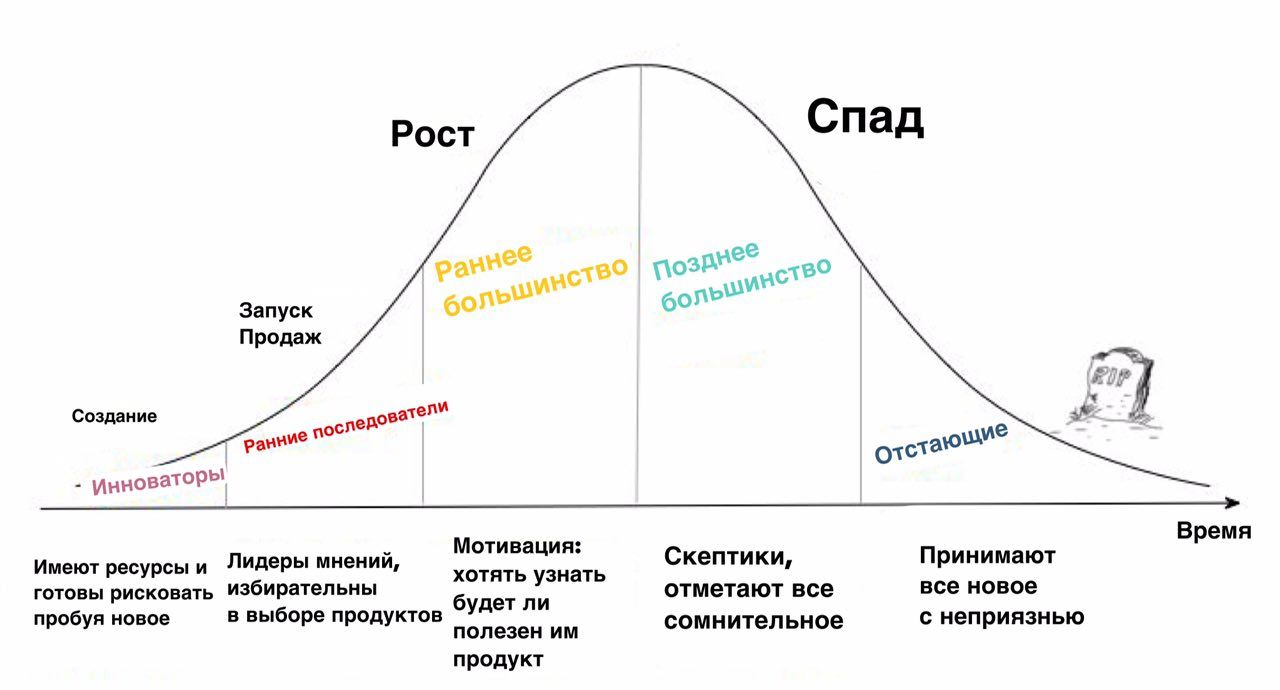 Исследование инноваций в среде фермеров
Эверетт Роджерс назвал свою теорию диффузией инноваций и дал ей определение, проанализировав результаты исследовательских проектов других социологов, в том числе Брайса Райана и Нила Гросса. Они изучали деятельность фермеров в Айове, и их особенно интересовало, сколько времени потребовалось бы фермерам, чтобы принять инновацию — в их случае гибридное зерно кукурузы, предназначенное для повышения годовой урожайности посевов.
Социологи фиксировали скорость, с которой инновации переходили от фермера к фермеру, выявляли и изолировали любые факторы, ускорявшие или замедлявшие процесс. Опираясь на работу Райана и Гросса, а также на результаты аналогичных программ исследований по всему штату, Роджерс смог понять, что, независимо от нововведения, схема распространения в группе, сообществе или социальной группе одинакова.
16
Парадокс Лапьера
Люди говорят одно, а делают совсем другое.
Когда мы решили распространить продукт на всю компанию, практически все 80 человек грозились уволиться. 
А сегодня эти “бабушки” не представляют, как им работать без планшетов
Директор хозяйства
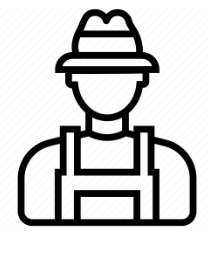 17
Как бороться с барьерами?
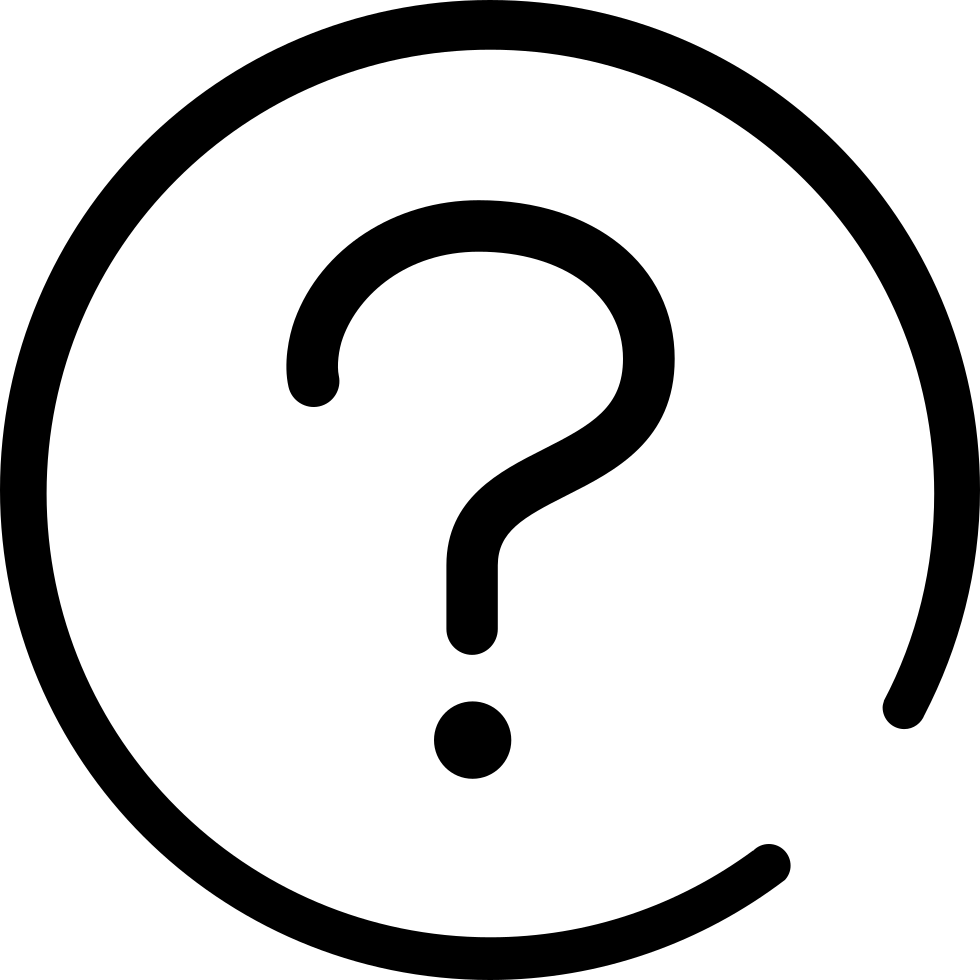 Среди источников: https://regnum.ru/news/polit/3094704.html
Любое использование материалов допускается только при наличии гиперссылки на ИА REGNUM.
18
Первый шаг — проявить эмпатию
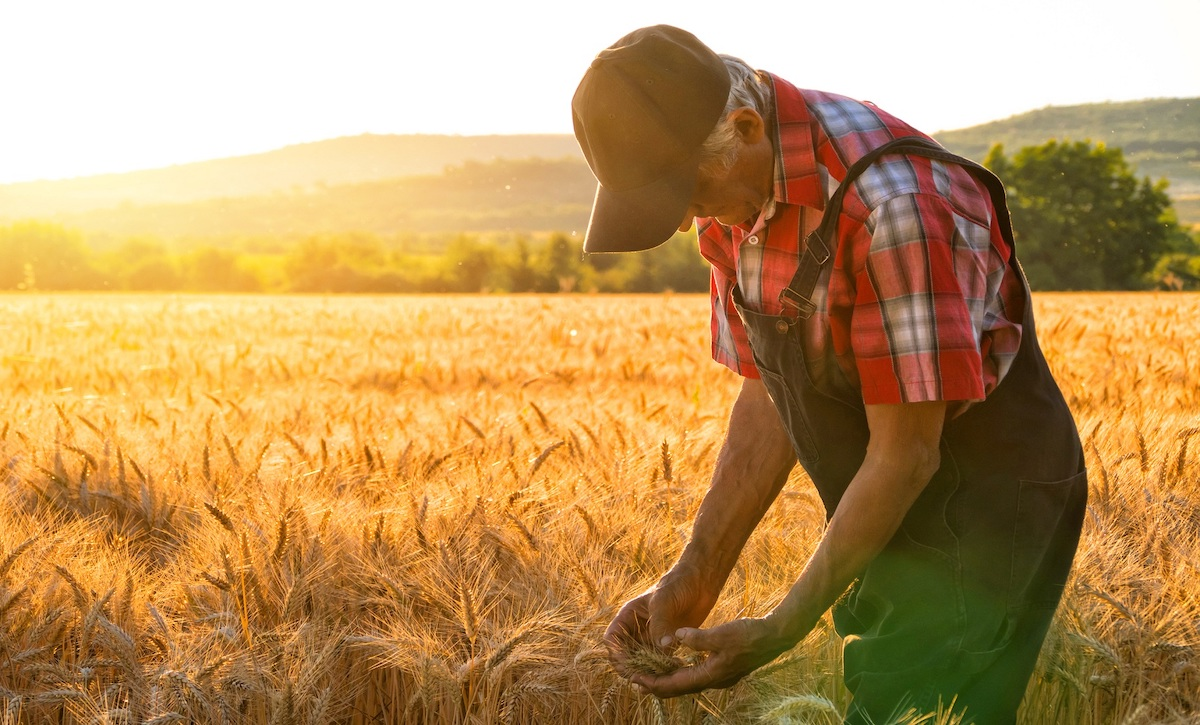 Агроном не хочет пользоваться цифровым решением
«Умная ферма»
19
Первый шаг — проявить эмпатию
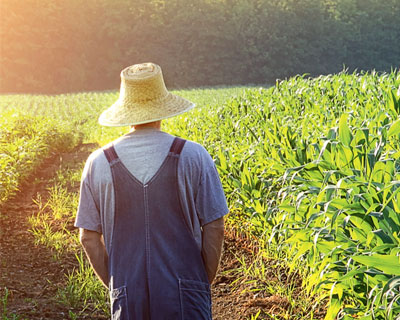 Что ждет сотрудник хозяйства от технологии?
С какими проблемами сталкивается сотрудник?
20
Первый шаг — проявить эмпатию
Агроном сопротивлялся цифровым решениям
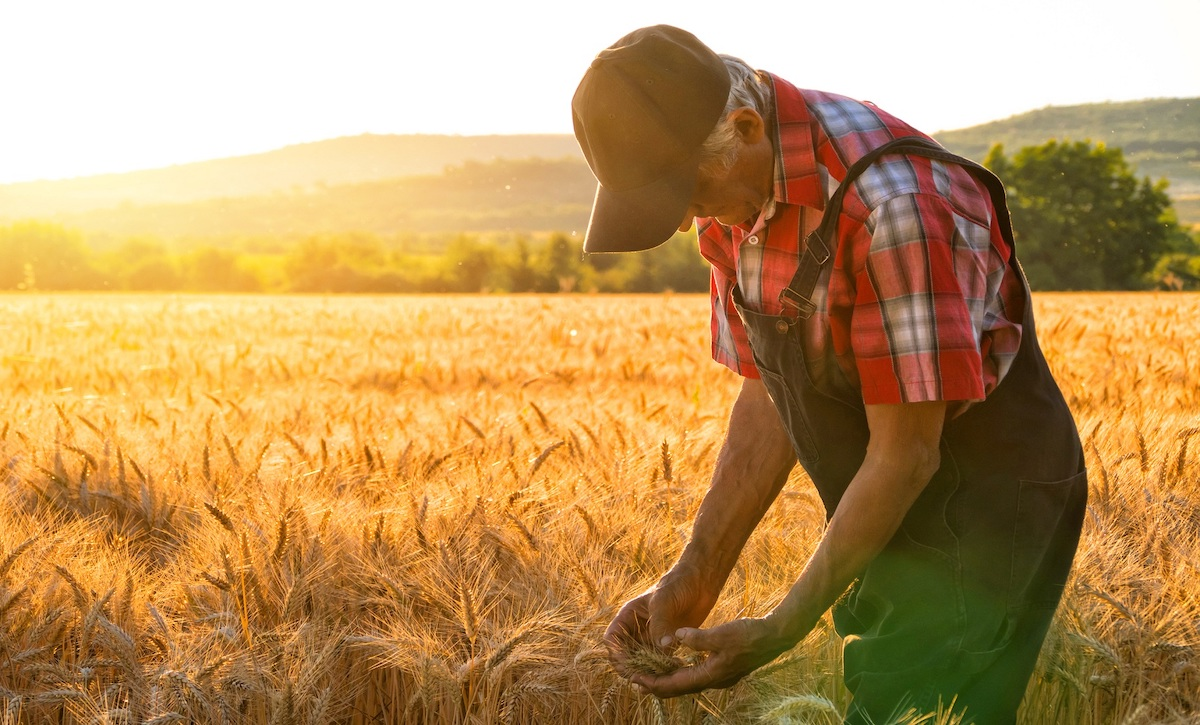 Интервью: оказалось, ожидает, что придется сидеть за компьютером вместо выполнения работы
Поработал с цифровым сервисом → Понял преимущества, сам стал адвокатом цифровизации
21
Пример приложения для фермеров в Замбии
Maano — приложение запущенопри поддержке ООН в 2017.Мелким хозяйствам стало легче искать покупателей, торговаться и рекламировать свой товар, НО:
Приходилось долго обучать работе с приложением
Язык, иконки — непонятные
Нельзя и продавать, и покупать товары
Нет информации по логистике и погоде
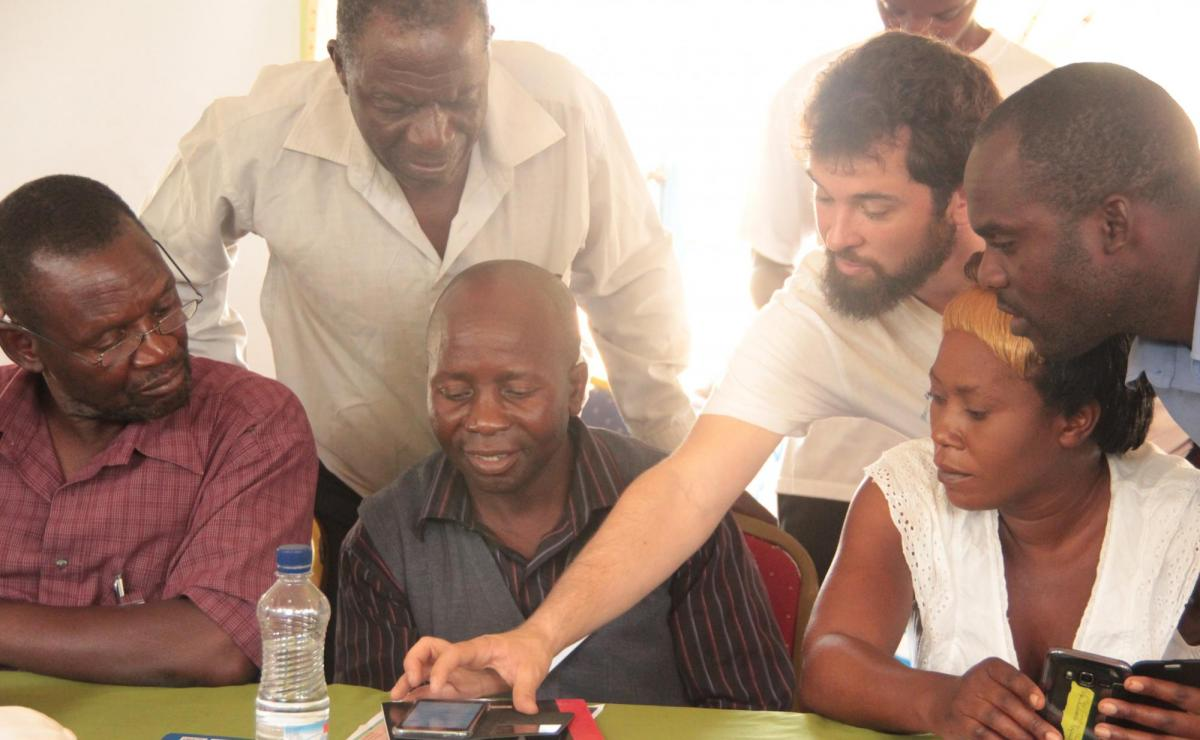 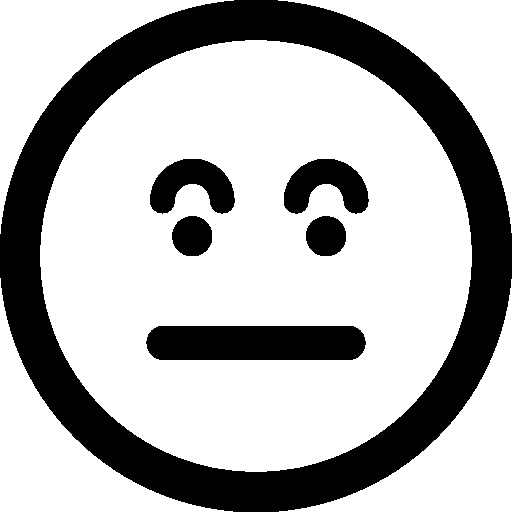 Icons that were easily misinterpreted or misunderstood by the farmers.
Language and scenarios that were too complicated to follow, resulting in long learning times for the farmers.
Profile access restrictions that limited users’ ability to buy and sell simultaneously.
Lack of key additional features, such as weather and transport information that limited the app’s usefulness.
22
Что могло пойти не так?
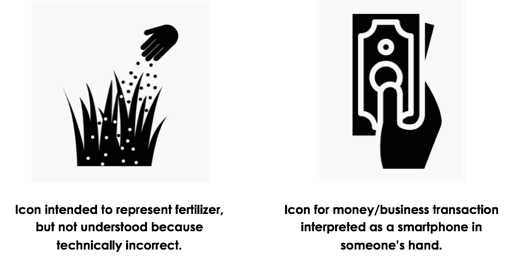 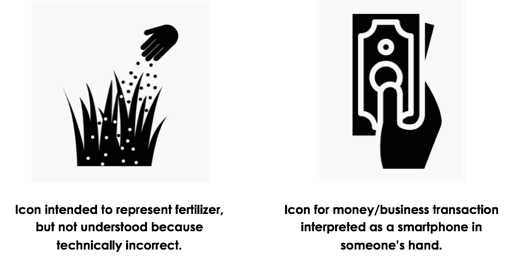 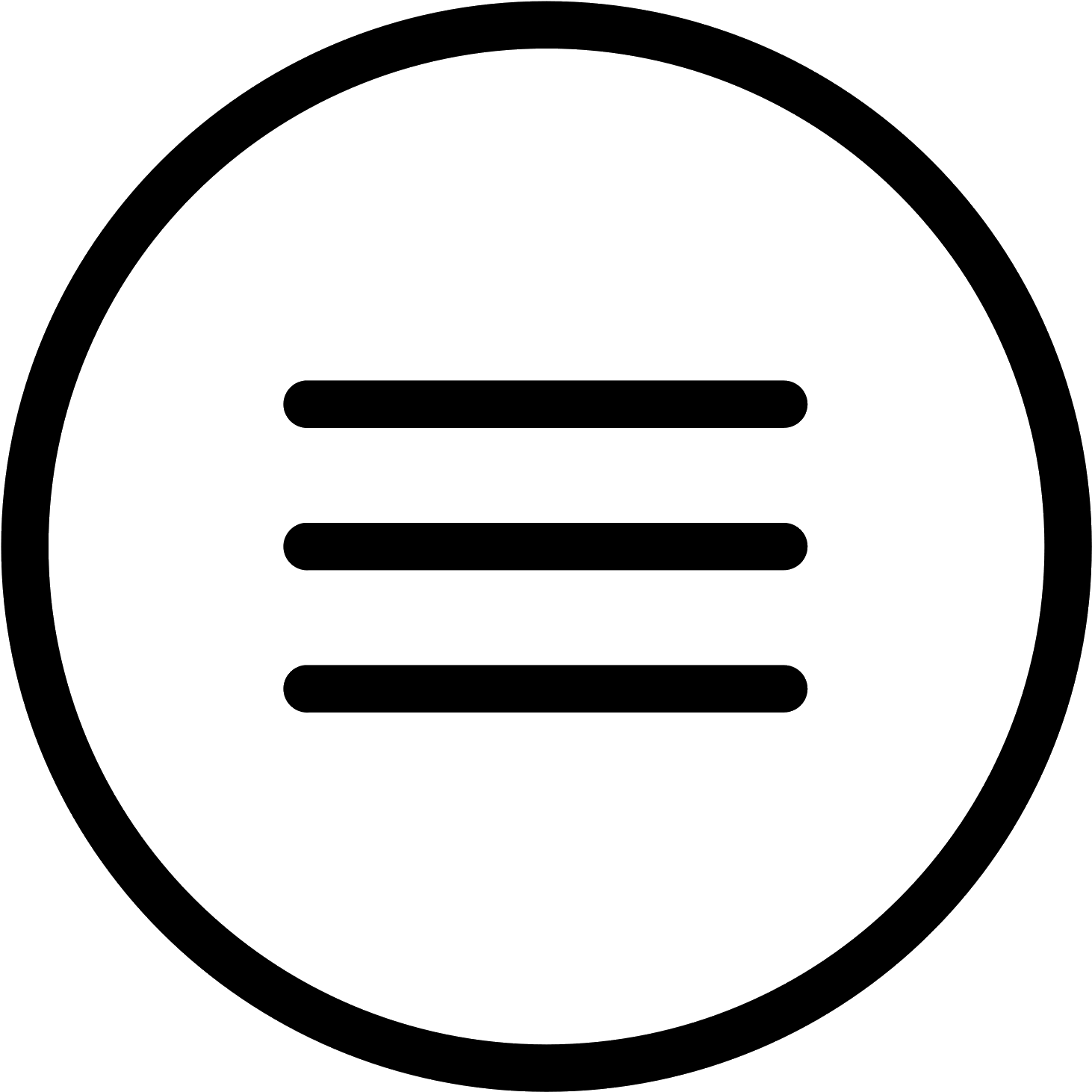 23
Решение: поговорить с аграриями!
Провели интервью с фермерамии амбассадорами приложения
Нашли основные проблемы 
Изучили, что еще есть на рынке
Сделали прототипы (бумажныеи цифровые)
Протестировали с пользователями
Доработали и снова протестировали
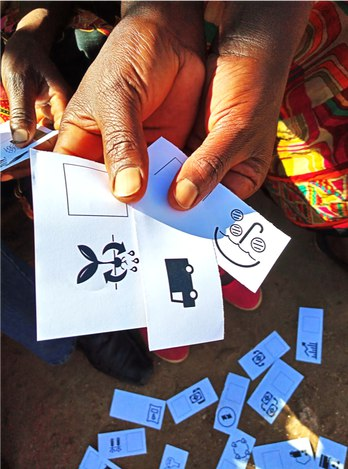 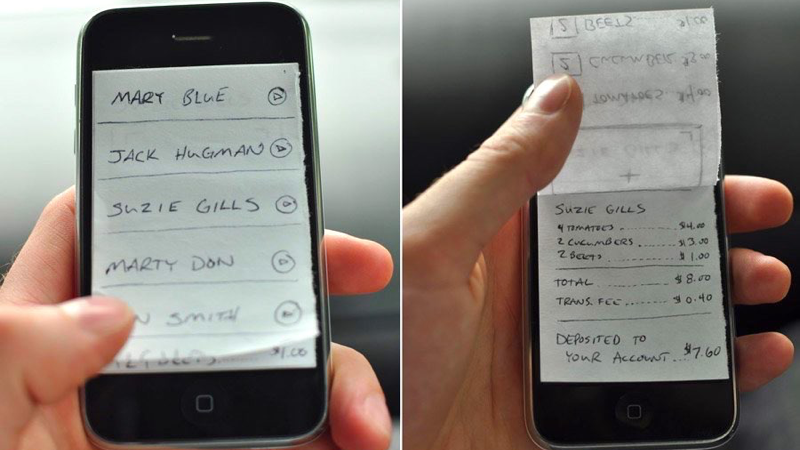 Источник: https://www.google.ru/amp/s/yuxdakar.wordpress.com/2019/01/23/ux-design-for-agriculture-in-africa-case-study-from-zambia-hcd/amp/
24
Инструмент: карта эмпатии
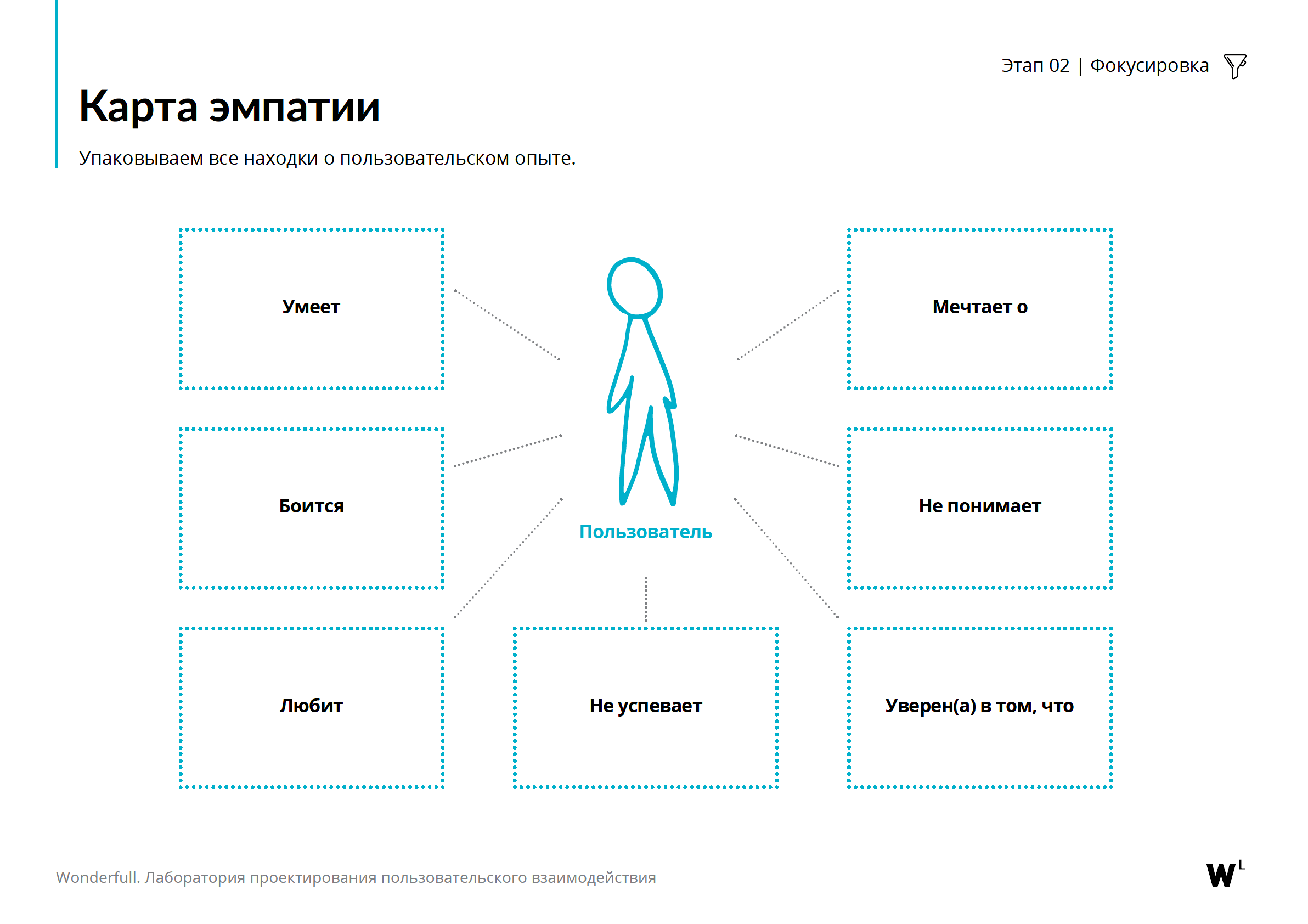 25
Инструмент: карта эмпатии
Владимир
Отношение к технологиям
Стиль принятия решений
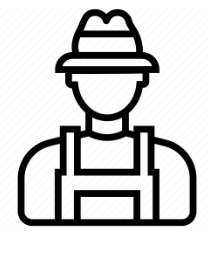 Проф. Интересы
Например: ищет способы быстро продавать урожай
Доверяет
Директор хозяйства 
с посевной пл. 5 тыс. га, Курская обл.

Жизненный девиз:
?
Не понимает
Например: зачем покупать зарубежную технику?
Мечтает о
26
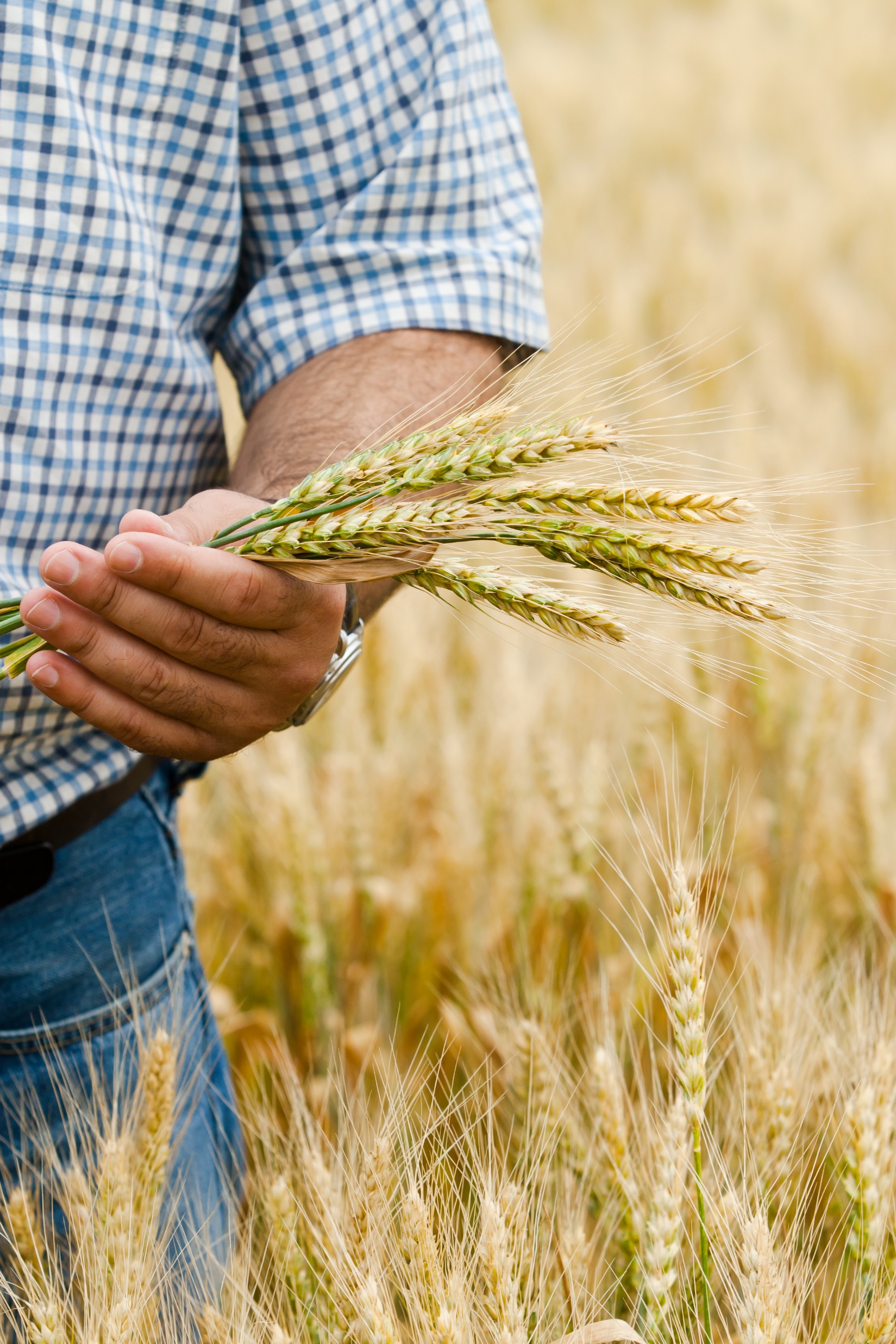 Персона-модели аграриевИсследование Wonderful lab
Упражнение: карта эмпатии
Владимир
Отношение к технологиям
Стиль принятия решений
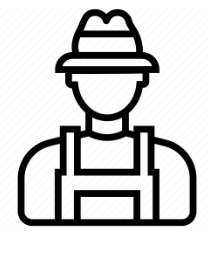 Проф. Интересы
Например: ищет способы быстро продавать урожай
Доверяет
Директор хозяйства 
с посевной пл. 5 тыс. га, Курская обл.

Жизненный девиз:
?
Не понимает
Например: зачем покупать зарубежную технику?
Мечтает о
28
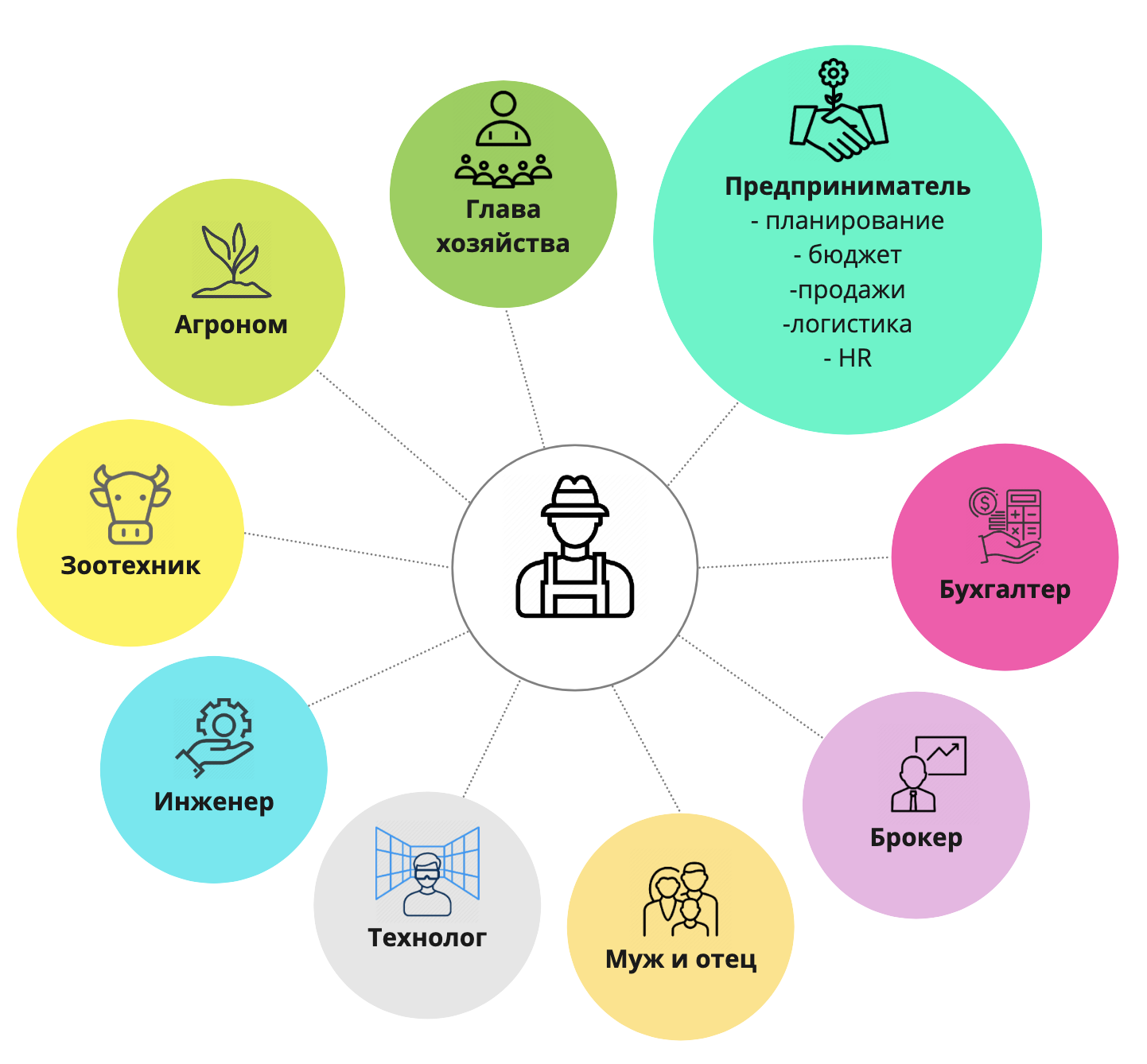 29
Персона-модели
Консерватор
Последователь
Технократ
Прагматик
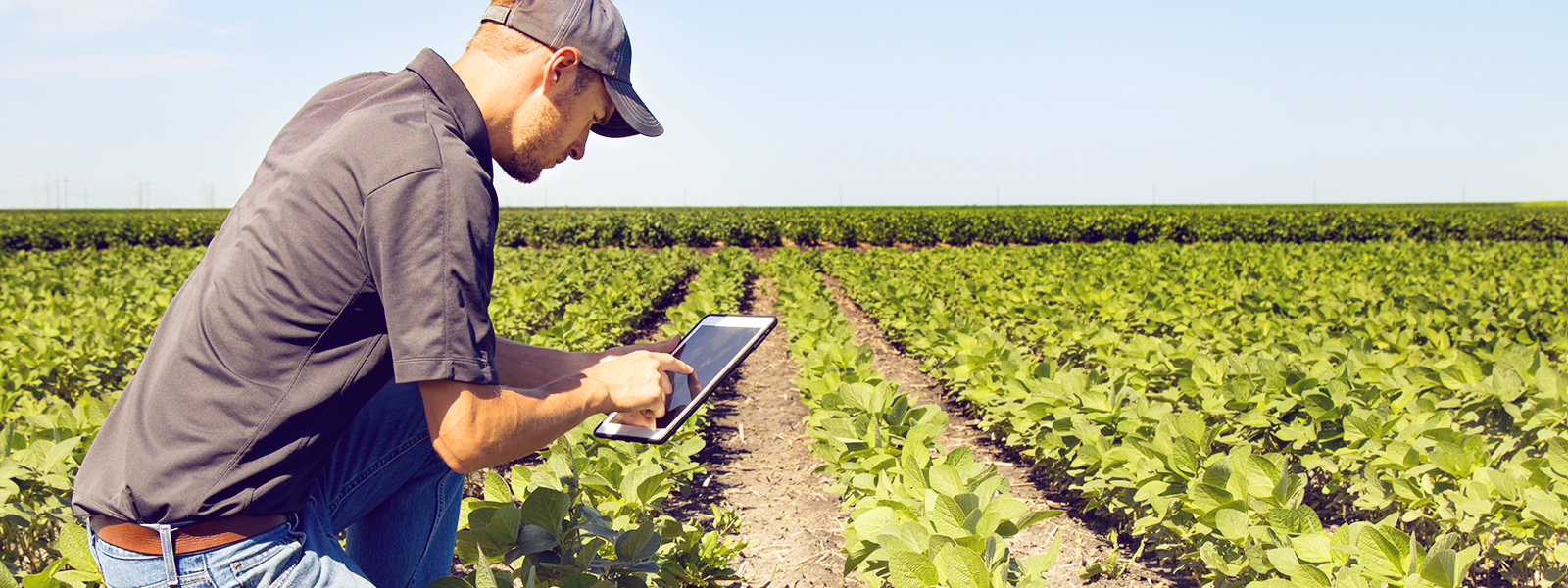 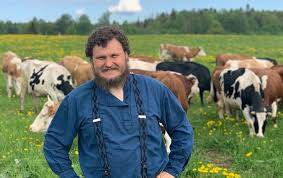 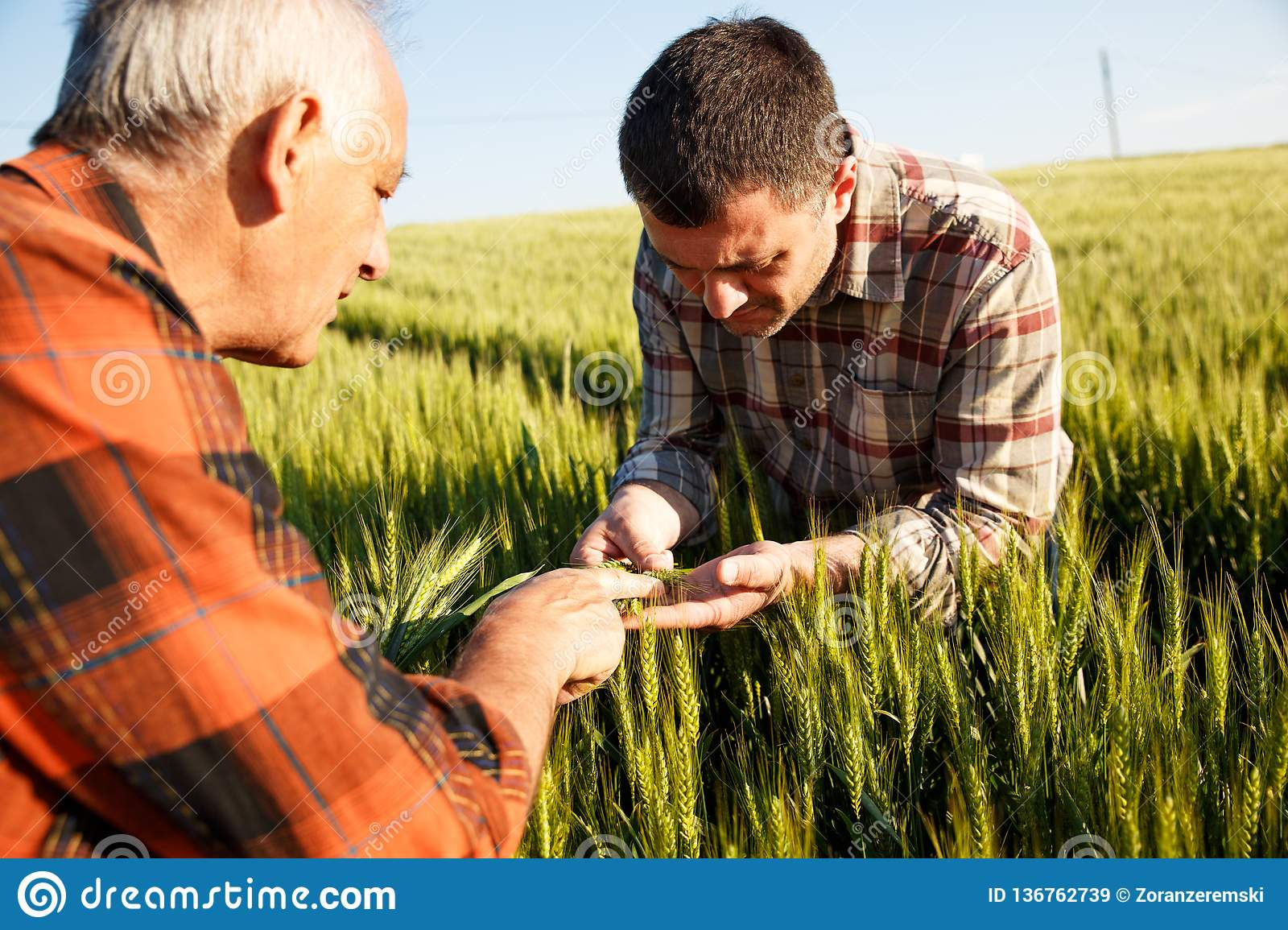 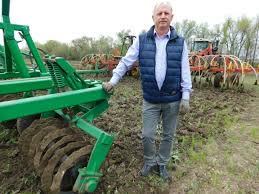 Активно использует цифровые решения. Считает себя продвинутым и осведомленным

“Сервисы - у нас это всё дело есть. Вы пытаетесь открыть Америку”
Стремится принимать информированные решения, но в меньшей степени полагается на цифровые сервисы.

“Нам главное, чтобы было просто. Нам надо нажать две кнопочки и разобраться.”
Не доверяет технологиям и предпочитает вести хозяйство “по старинке”

“Приложениями не пользуюсь. Если агрономы что-то не увидят - у них от этого зарплата зависит”
Основной канал получения информации - другие аграрии, очень важен личный контакт в коммуникациях. Работает с одними и теми же агентами. 

“Я всему научился через общение с другими фермерами”
30
Персона-модели
Технократ
Стиль принятия решений
Отношение к цифровизации
Опирается на данные
Читает новостную аналитику
Консультации исслед. институтов/фирм
Будущее за искусственным интеллектом и сложными AgTech решениями
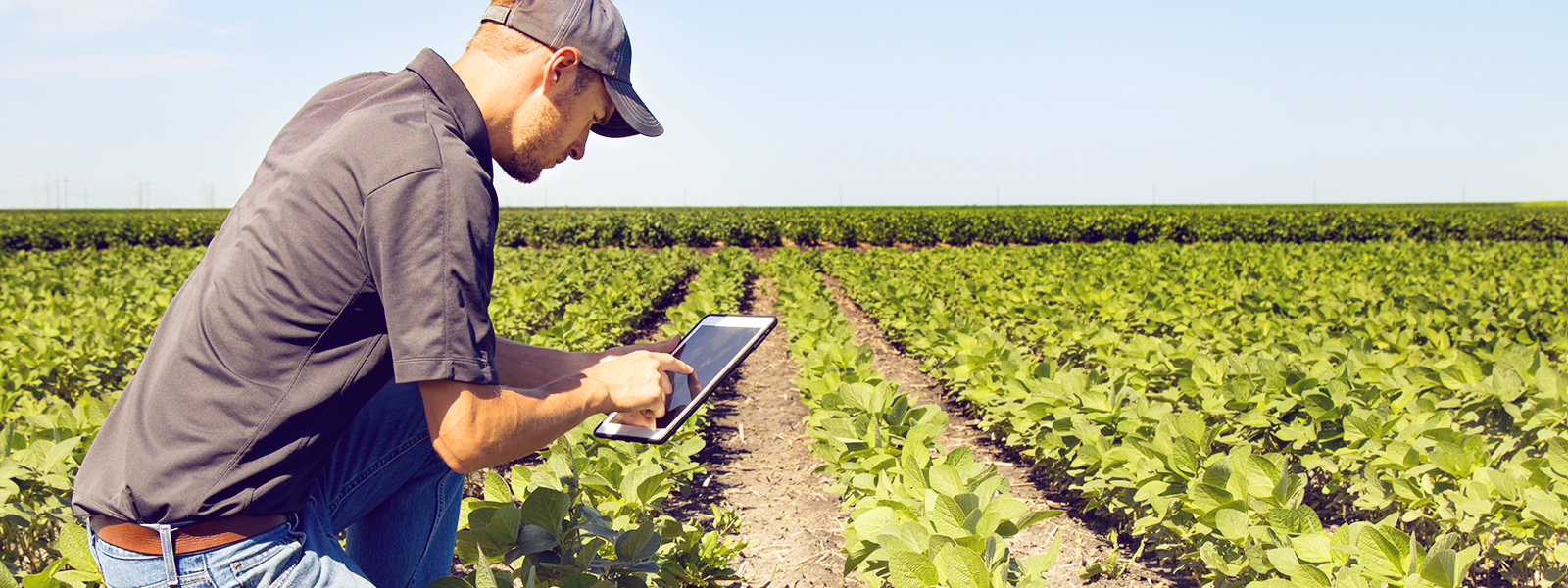 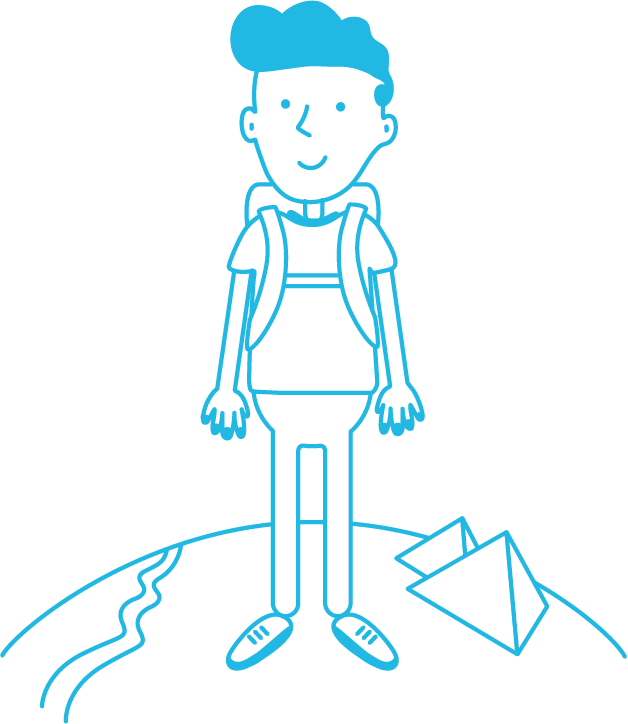 Интересы
Доверяет
Своему кругозору
Экспертам, которые хорошо знают специфику хозяйства
Сайты производителей, Дни поля
Детям
Автоматизация процессов
Обучение персонала
Сложные цифровые сервисы
Инвестиции в развитие хозяйства
Активно использует цифровые решения. Считает себя продвинутым и осведомленным

“Сервисы - у нас это всё дело есть. Вы пытаетесь открыть Америку”
Не понимает
Мечтает о
Универсальный AI помощник - оптимизатор агрономических и бизнес - решений
Где искать ИТ-персонал
Почему нельзя полностью перейти на цифру
Как обработать и использовать весь массив данных?
31
Технократ: артефакты
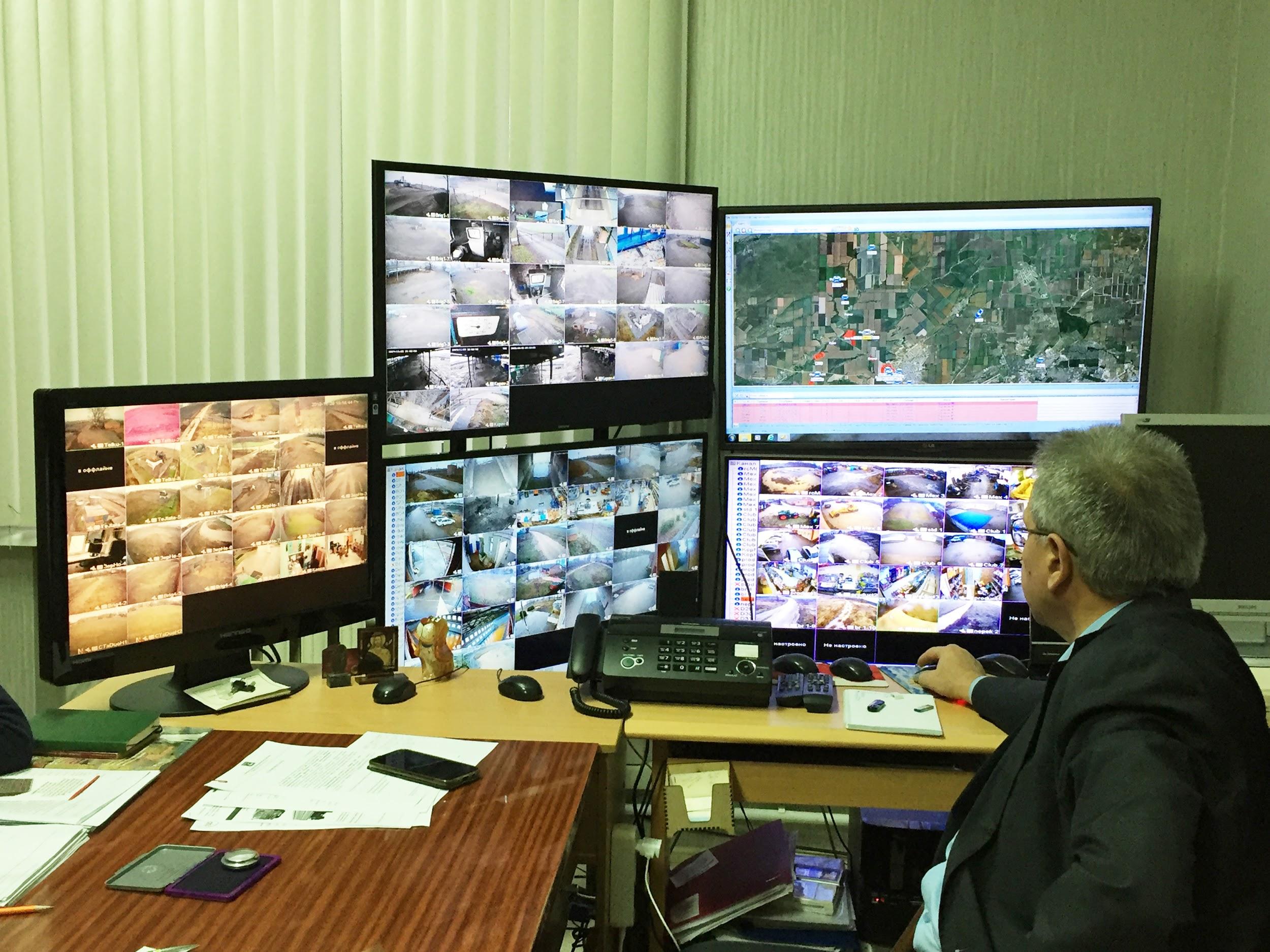 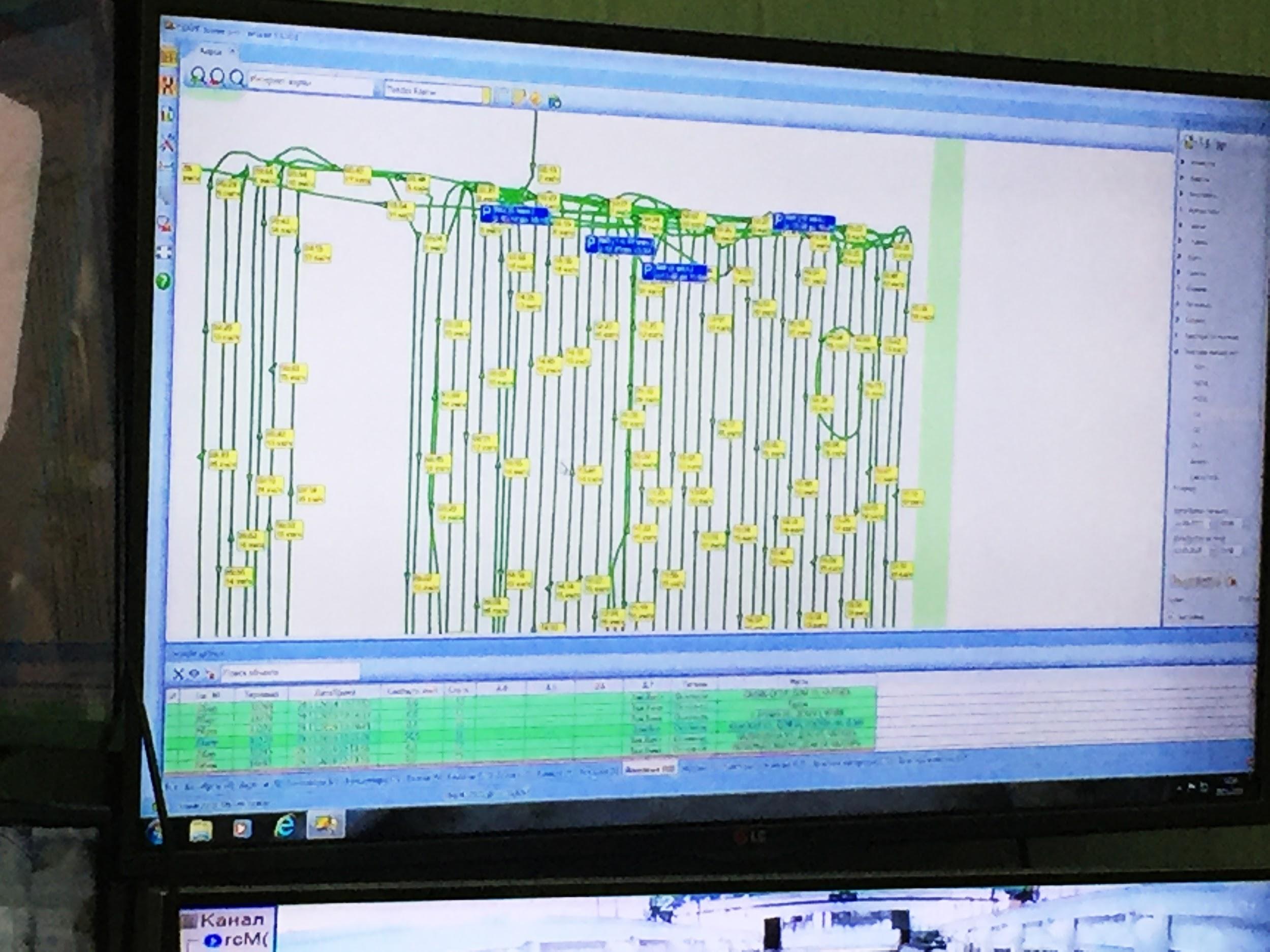 32
В этом же хозяйстве
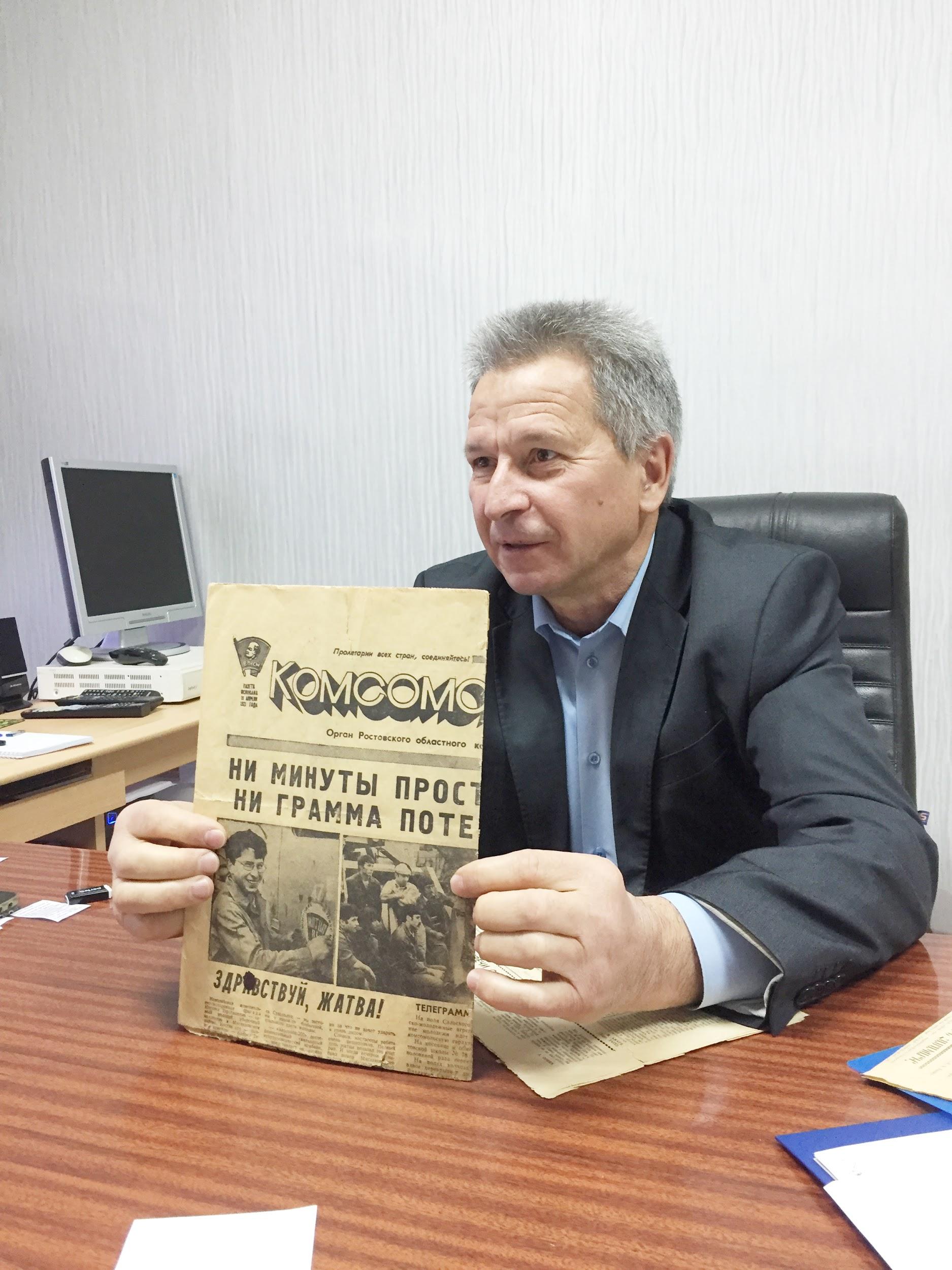 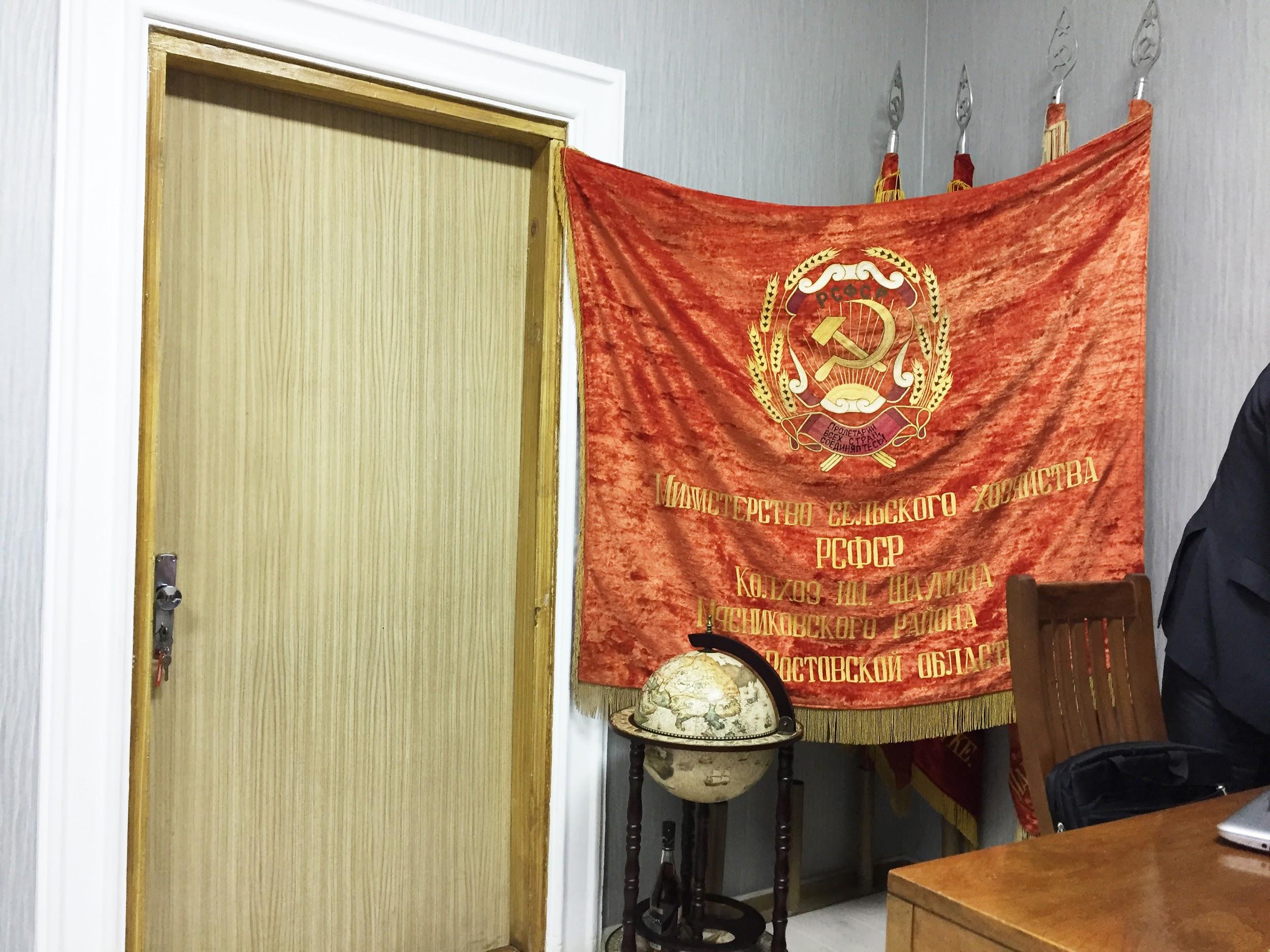 33
Технократ: ожидания от технологий
Помощь в персонализации
Новые инструменты с возможностью интеграции в существующие системы
Консультации по сложным инвестициямв инфраструктуру 
Решения по поиску квалифицированного персонала
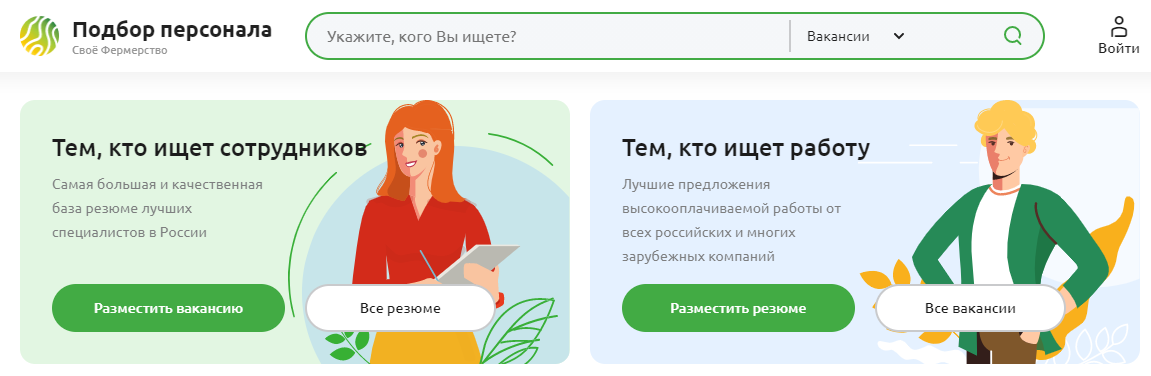 34
Персона-модели
Прагматик
Отношение к цифровизации
Боится низкого качества инструментов
Сервисы помогли бы контролировать агронома
Осторожно относится к вводу личных данных
Стиль принятия решений
Смотрит данные других хозяйств
Слушает разные мнения, но финальное решение - по интуиции
Заказывает платную аналитику
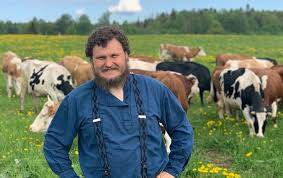 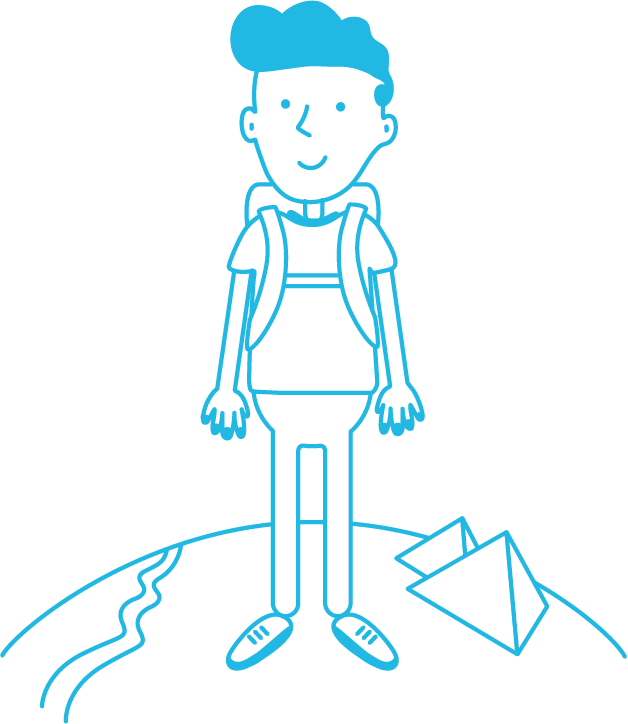 Доверяет
Нуждается в
Подробные комментарии к сервисам: как они работают?
Компетентный консультант
Доказательство выгоды
Экспертам в формате “Доверяй, но проверяй” 
Зарубежной аналитике/консалтингу
Крупные форумы
Стремится принимать информированные решения, но в меньшей степени полагается на цифровые сервисы.

“Нам главное, чтобы было просто. Нам надо нажать две кнопочки и разобраться.”
Не понимает
Мечтает
Чтобы мне помогли сэкономить время без лишних вопросов
Описания сервисов, написанные длинно/без деталей
Зачем нужна оцифровка
35
Прагматик: ожидания от технологий
Данные: сколько денег поможет сэкономить сервис?
Trial-версии сервисов, пошаговые руководства по постепенному внедрению инструментов
Программы лояльности, бонусы
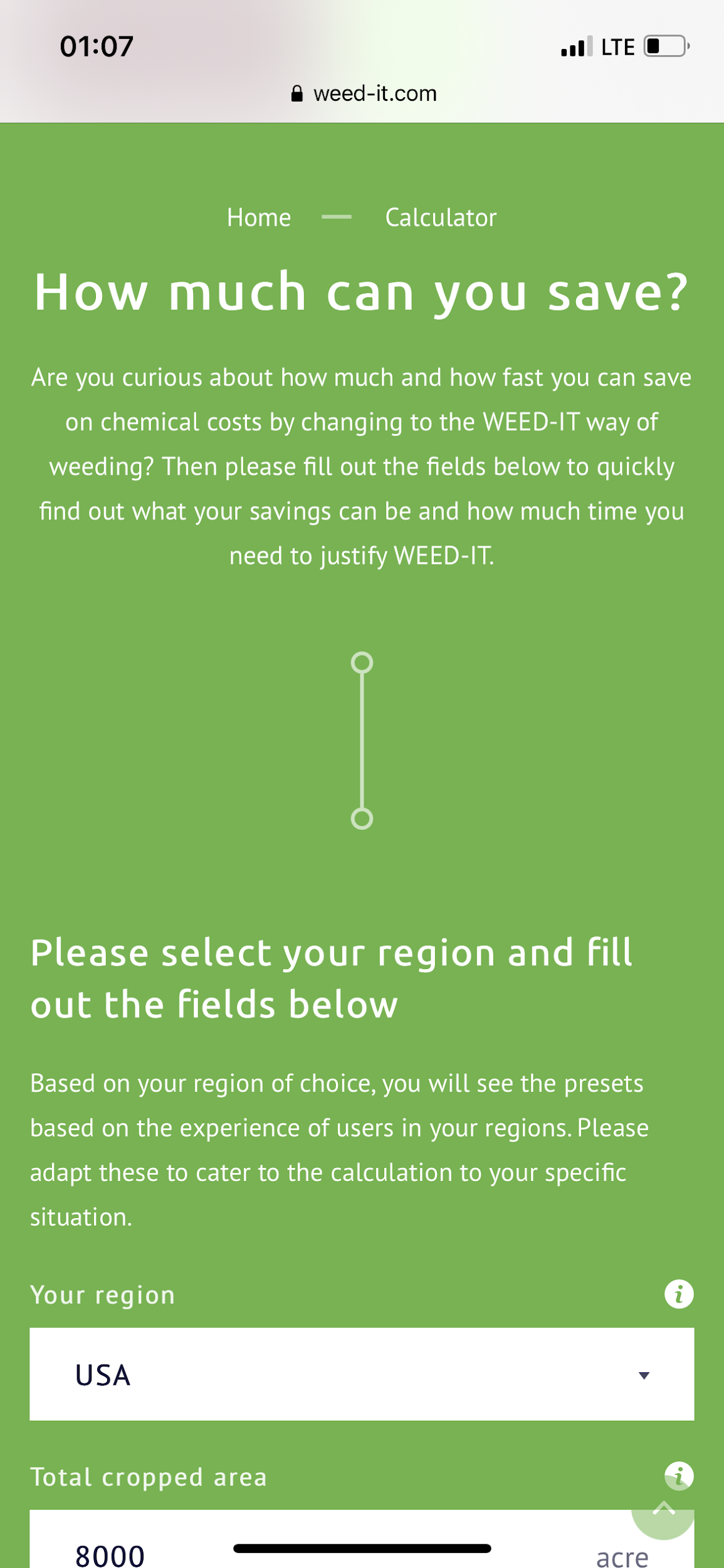 36
Персона-модели
Последователь
Отношение к цифровизации
Стиль принятия решений
Не очень разбирается в цифровых решениях, но в целом открыт для них
“В основном созваниваемся с ребятами”
Следует за большинством
Помогают дети
Опыт
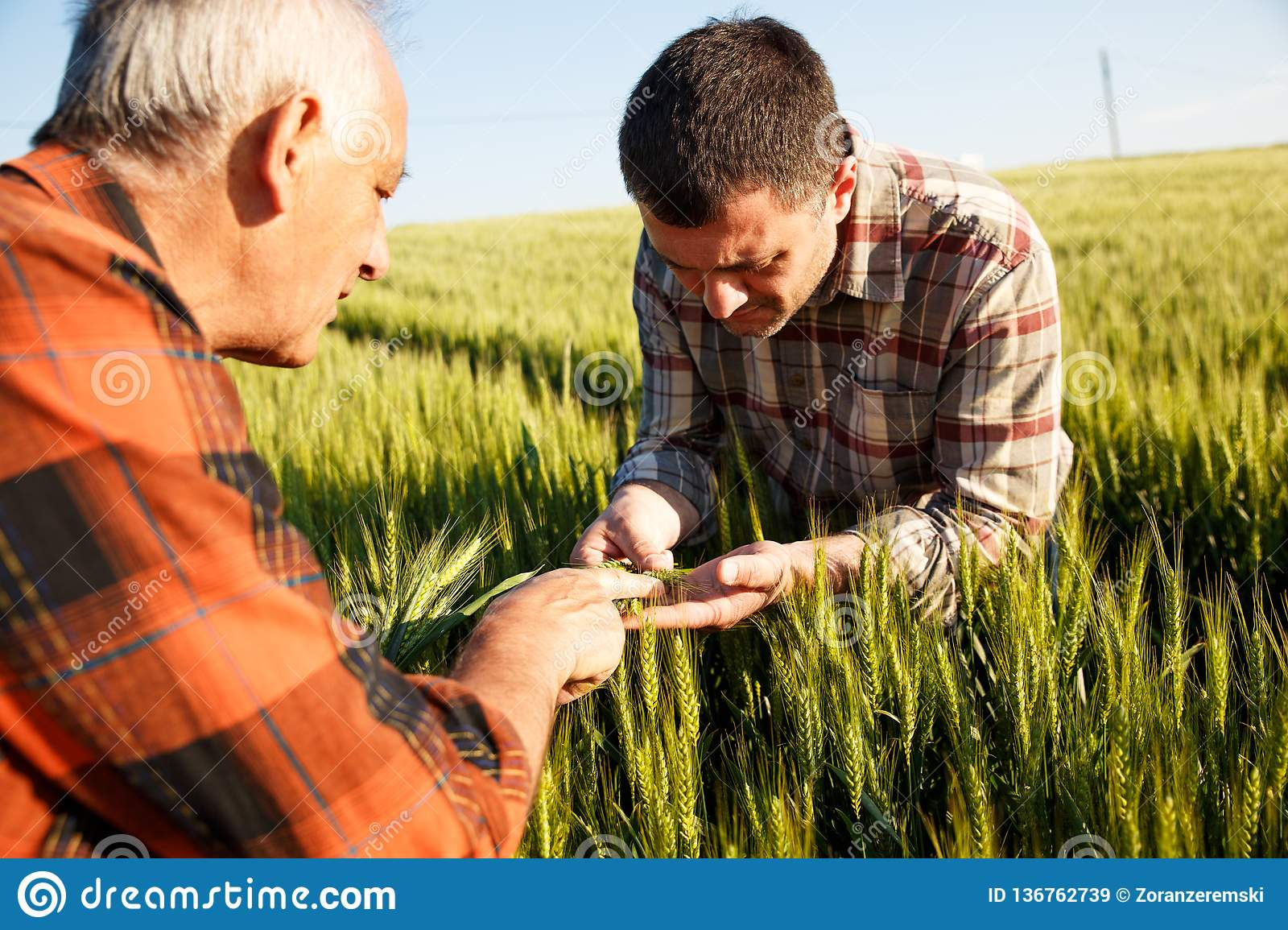 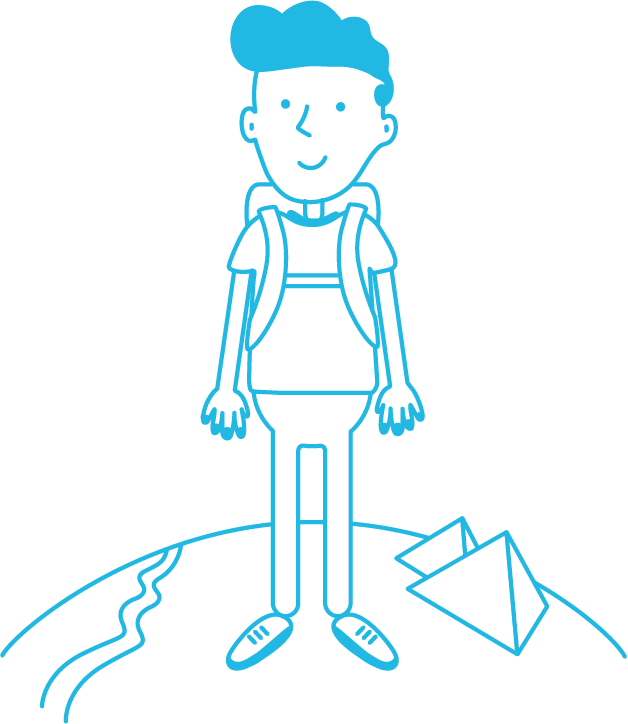 Интересы
Доверяет
Другим аграриям
Проверенным экспертам, которые вызвали доверие (может попасться мошенникам)
Ценовой мониторинг
Низкие цены
Выгодное кредитование
Защита от мошенников
Основной канал получения информации - другие аграрии, очень важен личный контакт в коммуникациях. Работает с одними и теми же агентами. 

“Я всему научился через общение с другими фермерами”
Не понимает
Мечтает о
Зачем пользоваться чем-то, что не пробовали соседи
Персональном менеджере (человеке)
37
Последователь: ожидания от технологий
Сообщество вокруг инструмента
Помощь окружающих; сотрудники как адвокаты решения
Проверка контрагентов и защита от мошенничества.
А на этом вашем сайте форум есть?Я бы посмотрел, что люди пишут
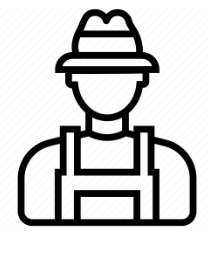 38
Персона-модели
Консерватор
Стиль принятия решений
Отношение к цифровизации
Электронный документооборот - неудобно, серверы виснут
ИТ сложно привязать к земле
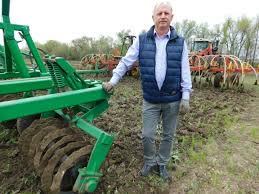 Экспериментирует очень осторожно
Не будет долго слушать про непонятные ему решения
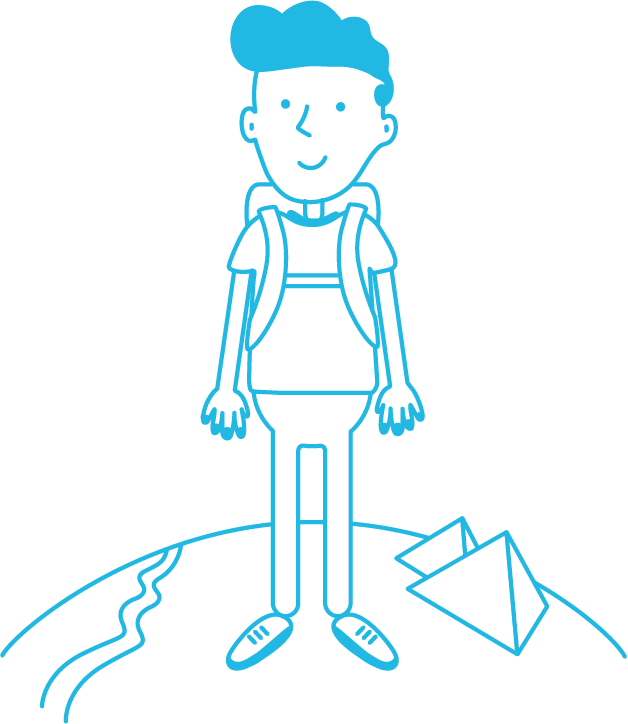 Доверяет
Интересы
Найти проверенных партнеров на случай форс-мажоров 
Низкие цены, ценовая аналитика 
Гарантии защиты личных данных
Себе
Агроному
Знакомым аграриям
Государственным ресурсам
Рекомендации, приложения - бесполезно, там больше рекламы
Не доверяет технологиям и предпочитает вести хозяйство “по старинке”

“Приложениями не пользуюсь. Если агрономы что-то не увидят - у них от этого зарплата зависит”
Не понимает
Мечтает о
Онлайн-сделки
Чем цифровые инструменты эффективнее агронома?
Прозрачные цены
Упрощение налогового/кредитного документооборота
39
Консерватор
Вот к этой книге обращаемся: «Растениеводство, 1979 г.»
Ничего не изменилось!
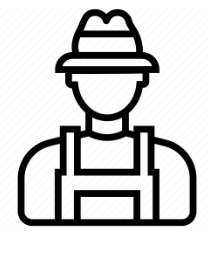 40
Консерватор: артефакты
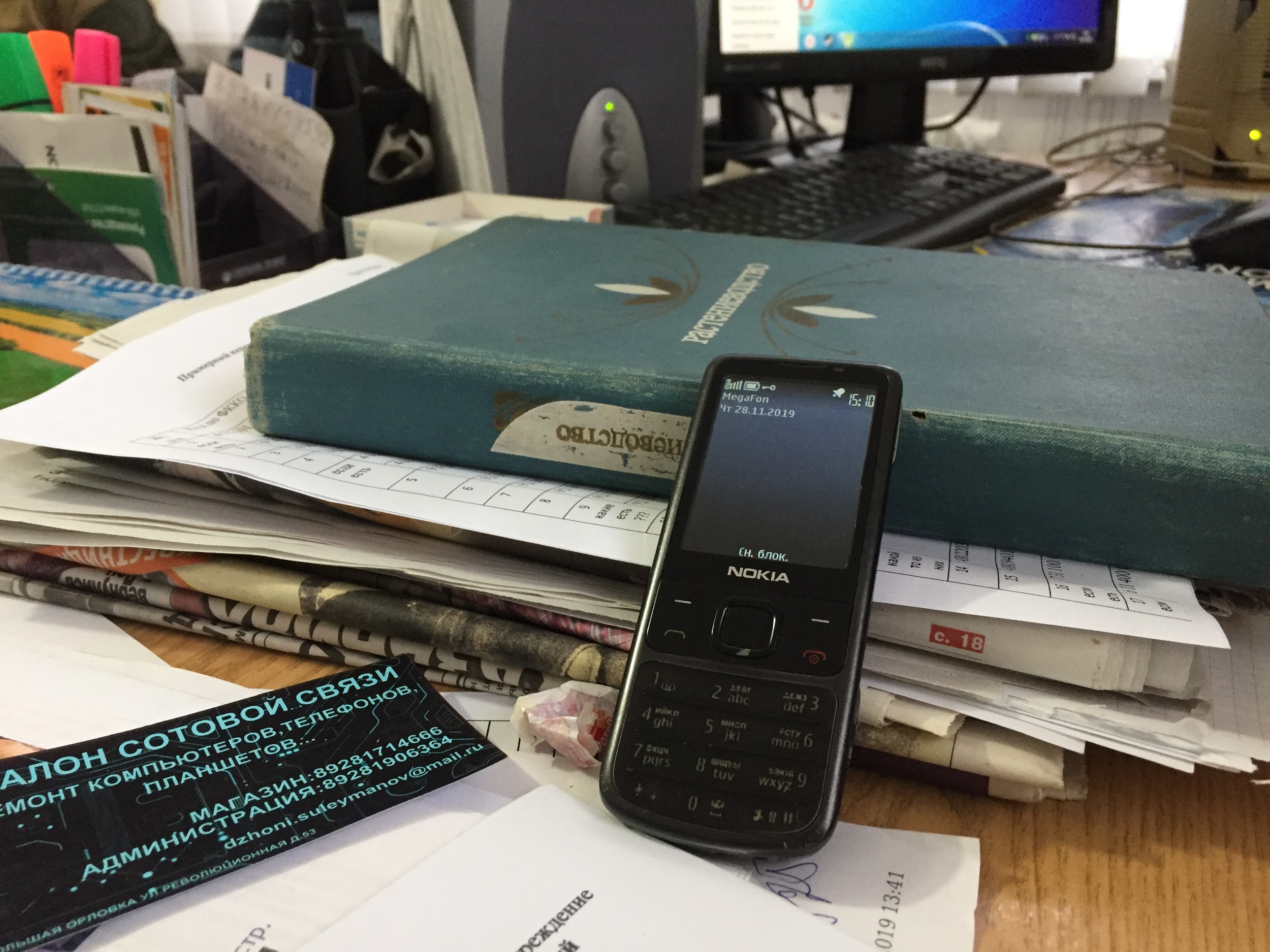 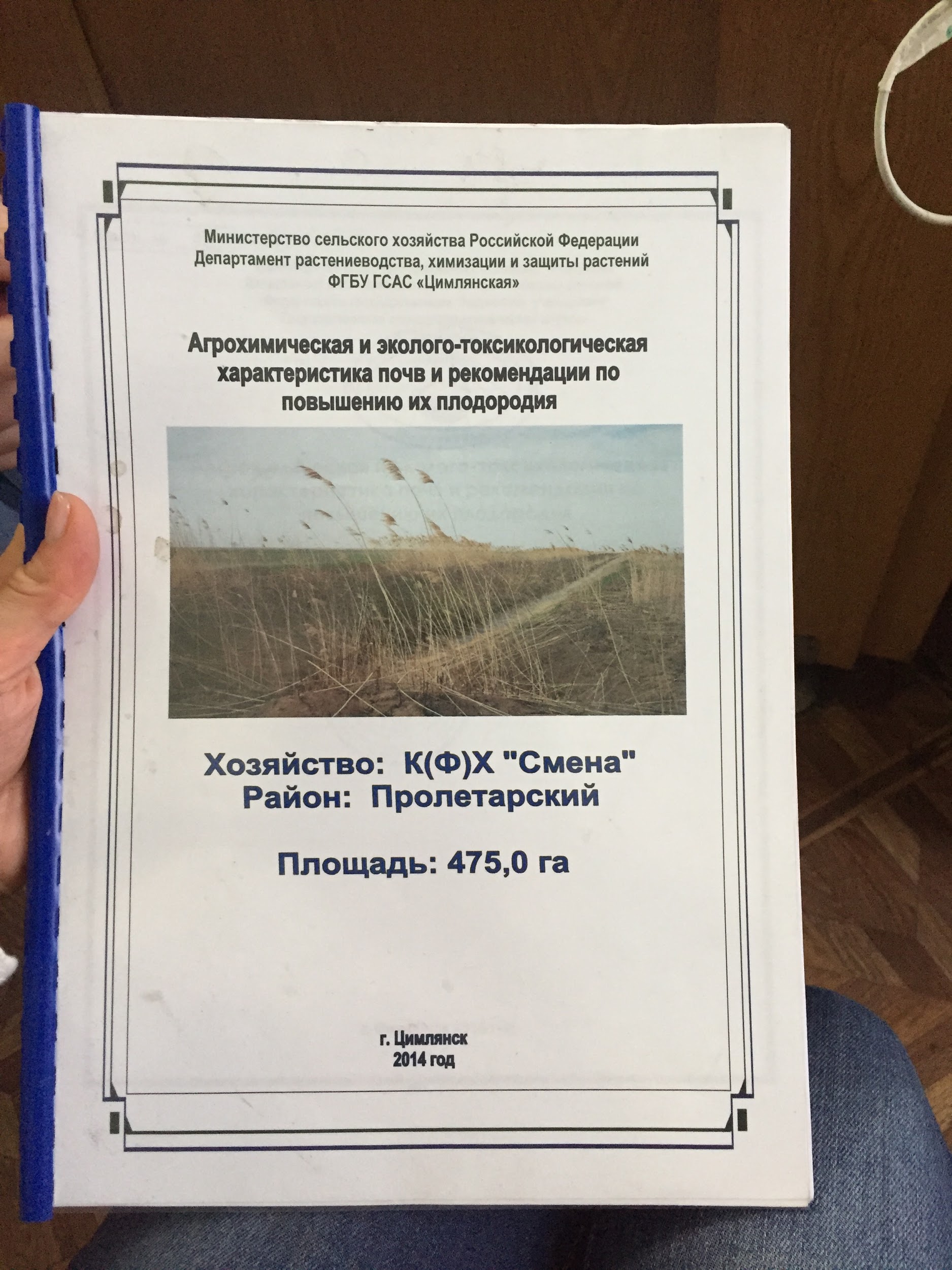 41
Консерватор: требования к цифровым решениям
Установка инструментов и регистрация — «руками» специалиста/сотрудника
Trial-версии сервисов, консультации специалиста с демонстрацией
Ориентация не на полную автоматизацию, а на «сервисы — помощники агронома»
Точки входа — решения, дающие максимально быстрый эффект
Первый сигнал: мы увидели в режимеонлайн технику в поле.
Второй момент: когда система правильно посчитала трату топлива — тогда я понял,что работа пошла!
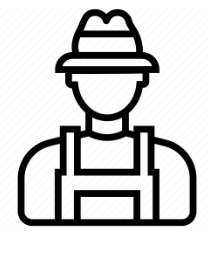 42
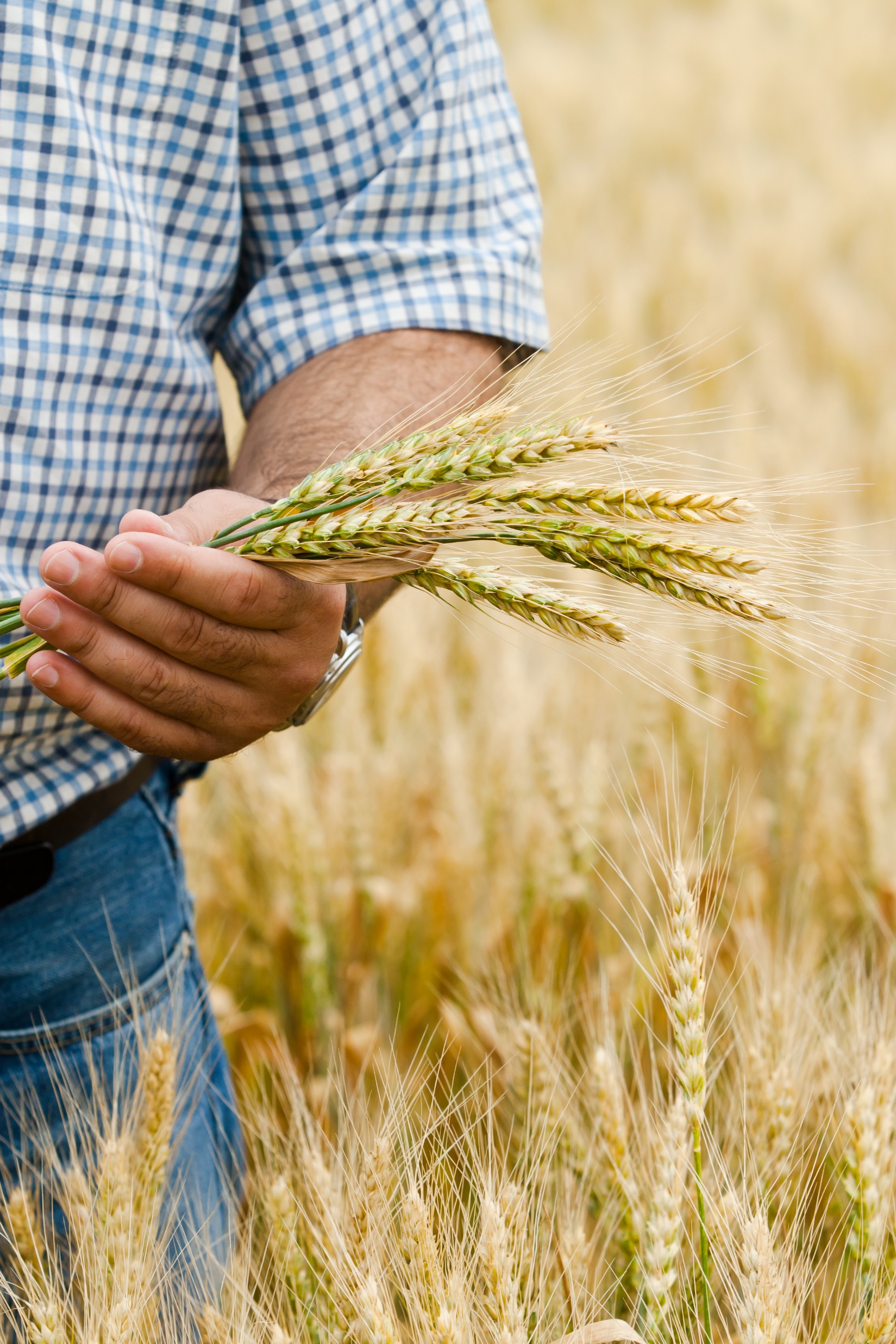 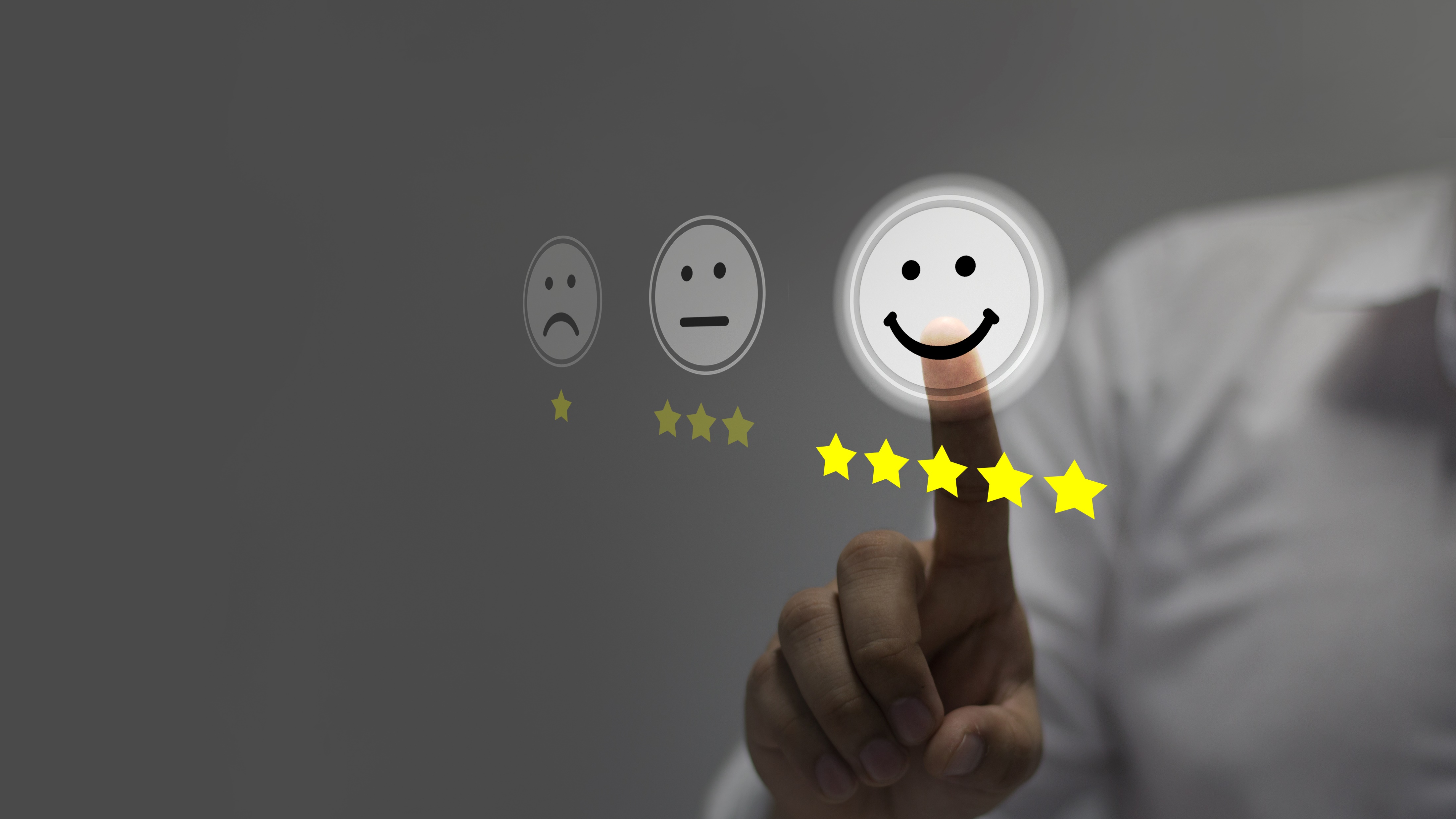 Генерация идей
Упражнение
Директор хозяйства Александр хотел бы понять, как с помощью технологий можно повысить урожайность. Но сведения в интернете и от соседей очень противоречивы.
Как помочь аграрию разобраться в технологиях и подобрать нужную?
44
Способы вдохновения
Метод от обратного
Ролевой штурм
Объединение проблем
Экстремальные ситуации
45
Метод от обратного
Как помочь аграрию разобраться в технологиях и подобрать нужную?
Минусы той информации, которая есть сейчас?
Минусы способов получения информации, которые сейчас используются?
Как решить эти минусы?
46
Ролевой штурм
Как помочь аграрию разобраться в технологиях и подобрать нужную?
А что бы посоветовал… (механизатор, агроном, родители)?
47
Объединение проблем
Как помочь аграрию разобраться в технологиях и подобрать нужную?
С какими еще проблемами сталкивается Александр? Как решить их вместе?
48
Экстремальные ситуации
Как помочь аграрию разобраться в технологиях и подобрать нужную?
А что, если…
Не было бы интернета?
Не было бы письменности?
Мы жили бы 50 лет назад?
Мы жили бы в Замбии?
Александру было бы 15 лет?
49
Что дальше делать с идеями?
50
Выводы лекции
Даже самые консервативные аграрии готовы попробовать инновации, если понимают, что это безопасно, и какую выгоду принесут технологии
Оцифровать все сразу — невозможно, но можно двигаться постепенно
Важную роль играет не только директор предприятия, но и люди, которые его окружают: сотрудники, члены семьи
51